Arkansas Academy of Electrical Engineers
37th Annual banquet, 2017
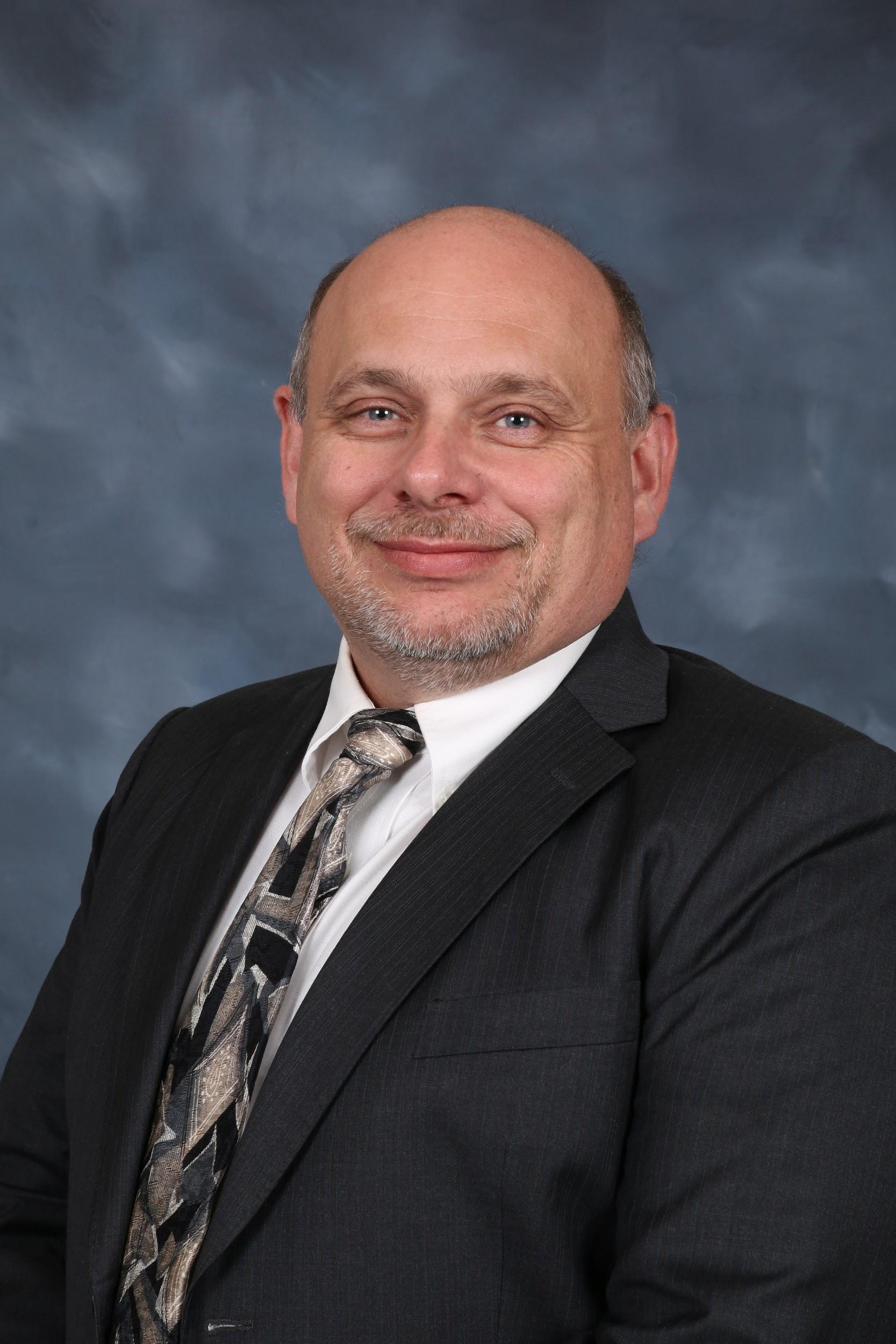 Roy Len Baledge
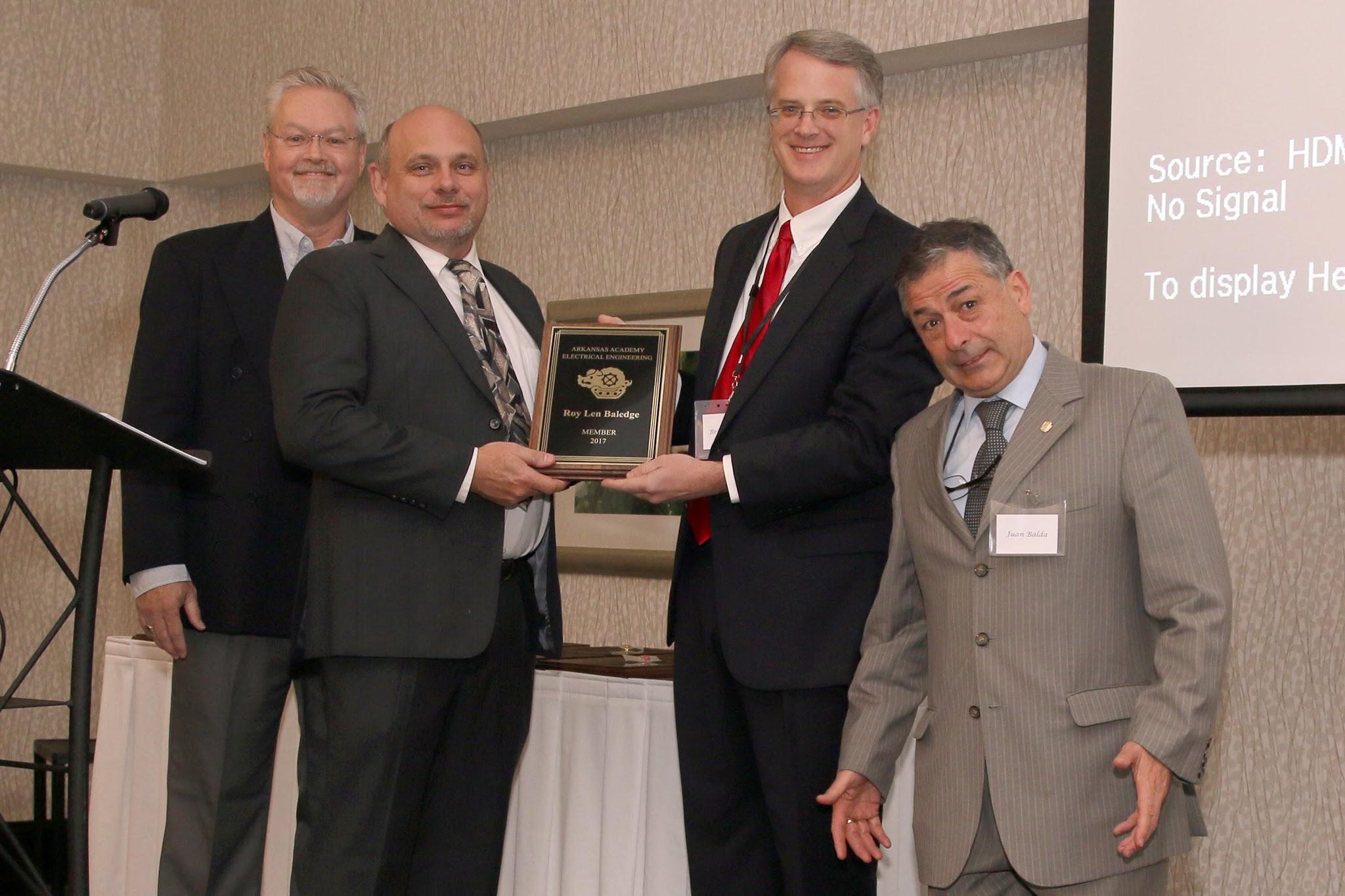 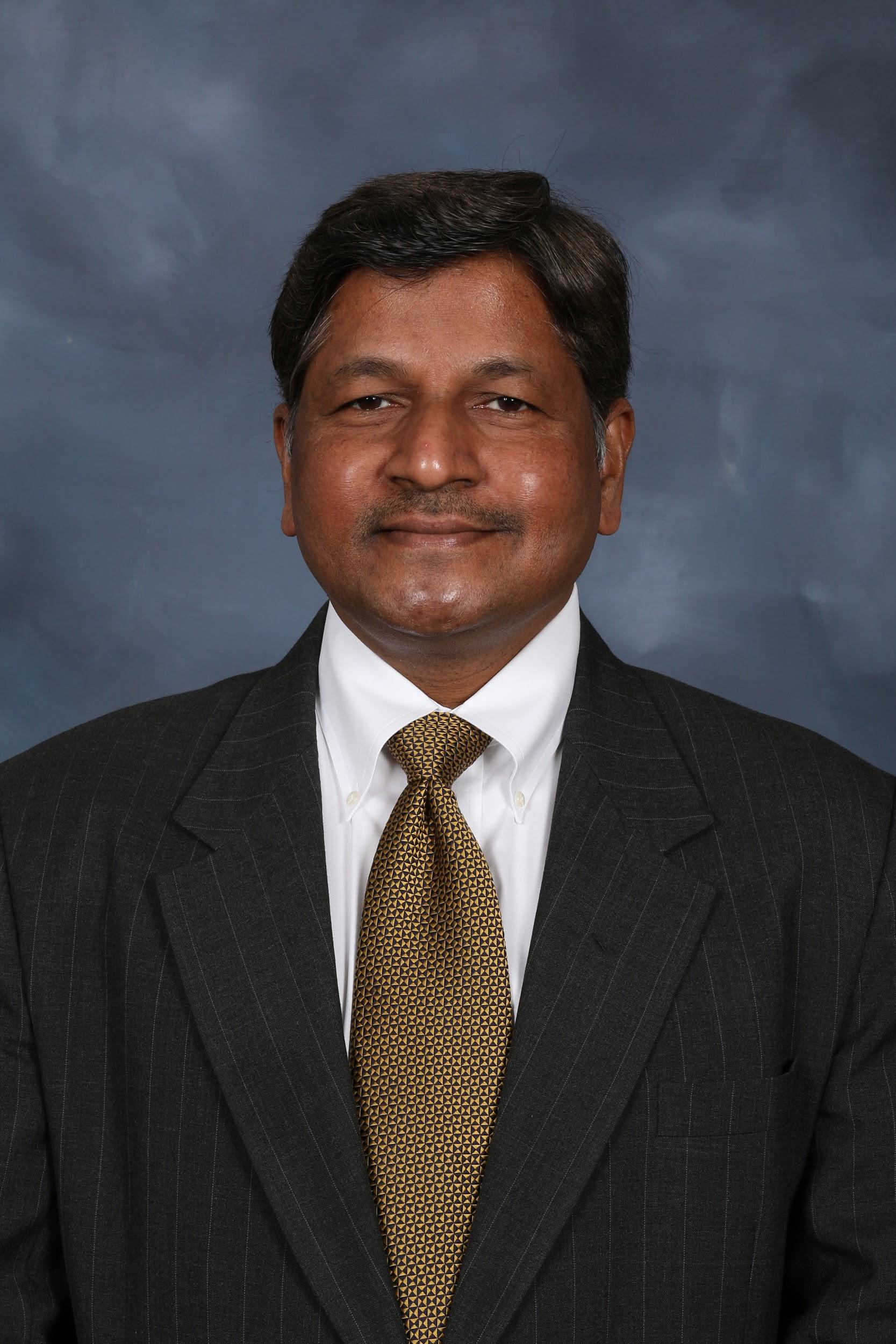 Rajan A. Beera
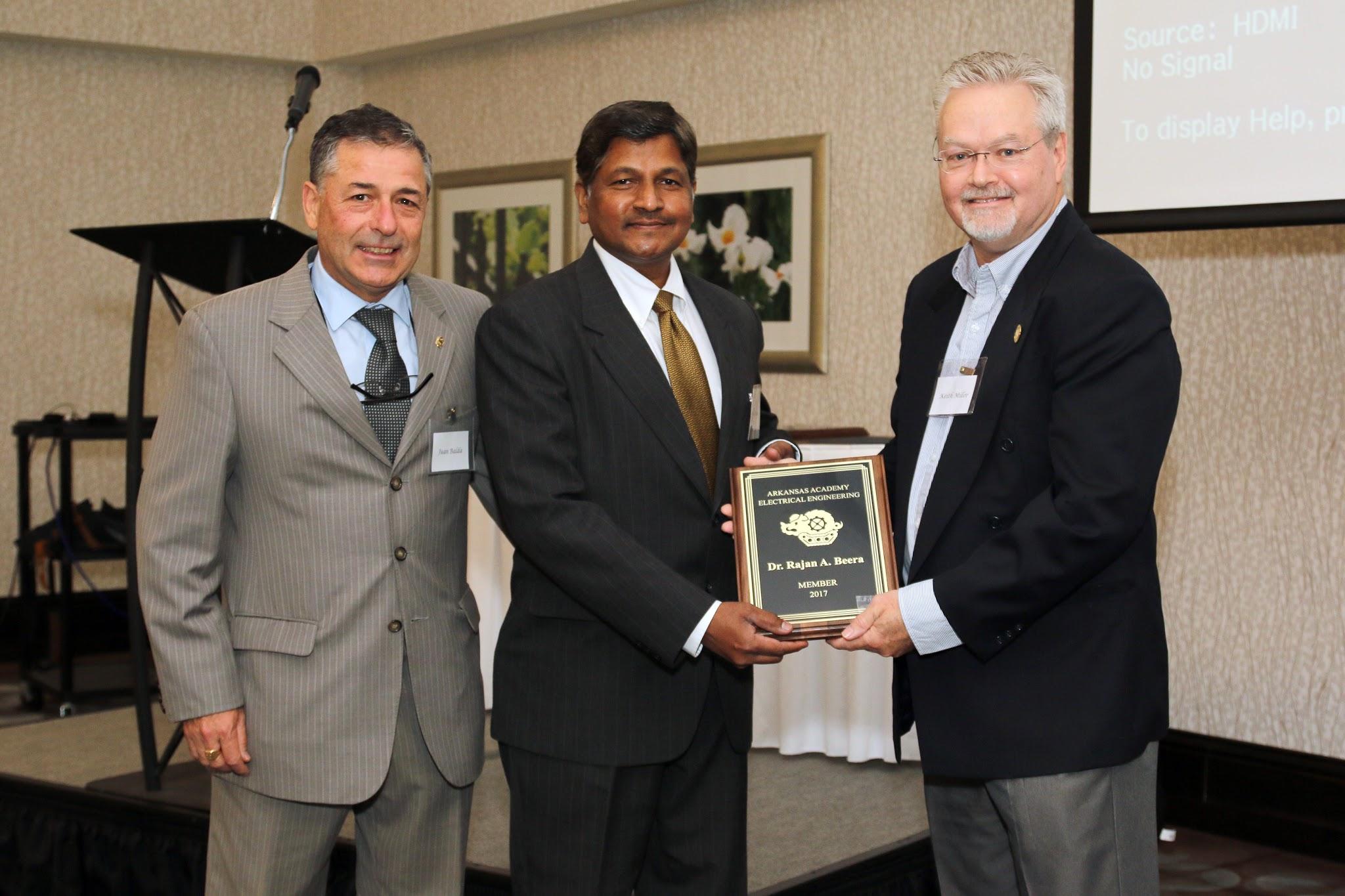 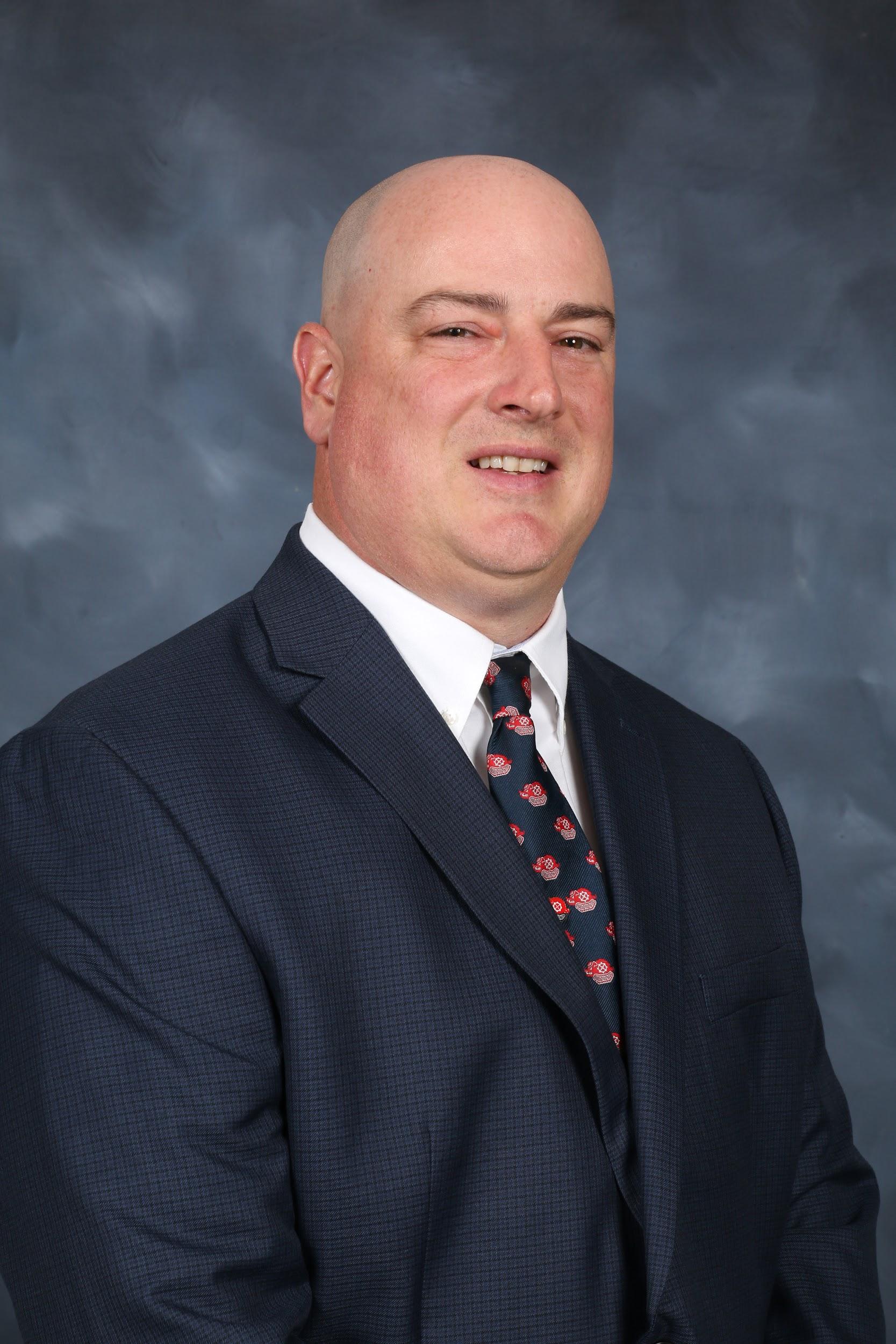 James L. Bryant
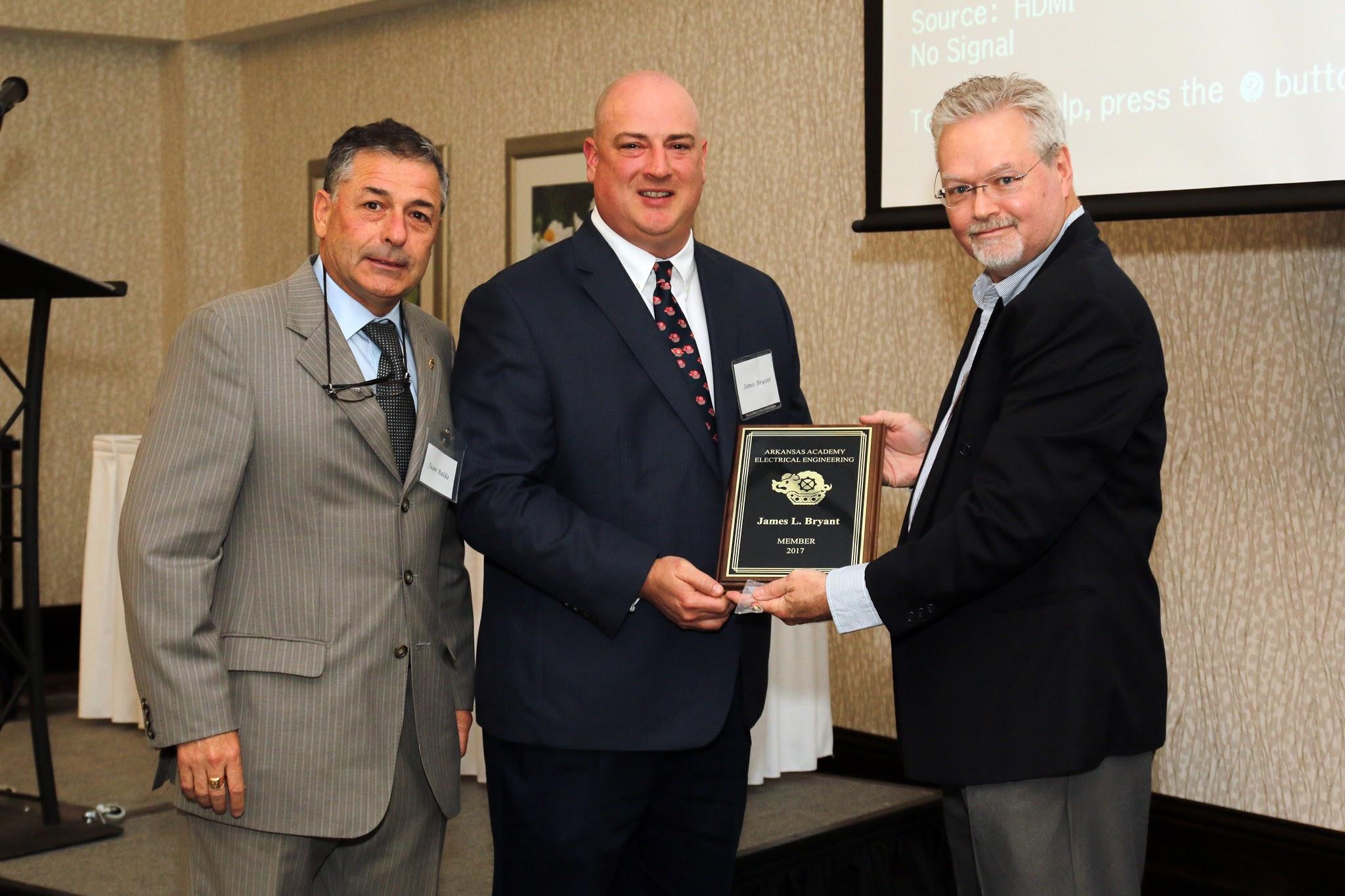 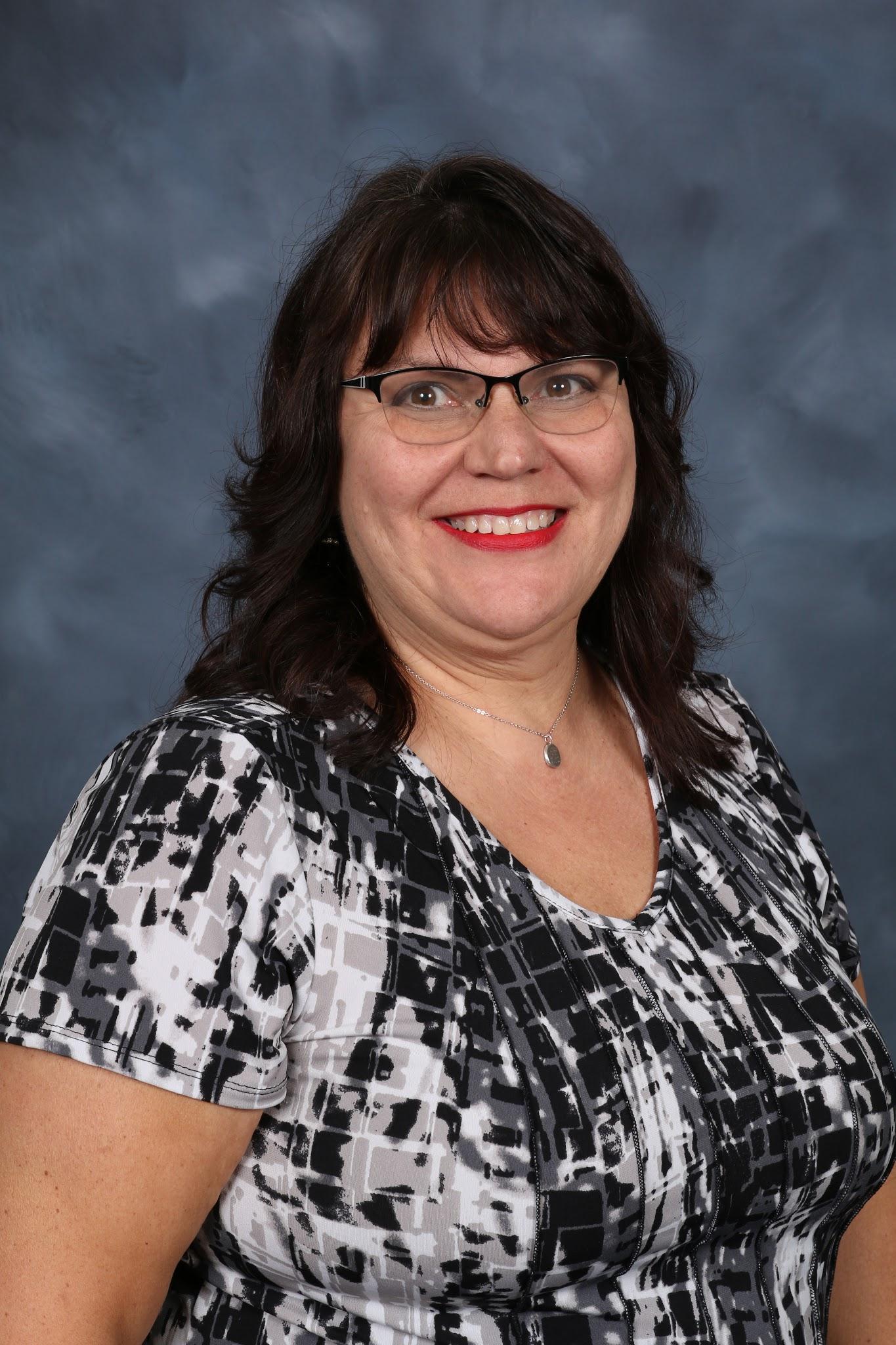 Judy L. Fish
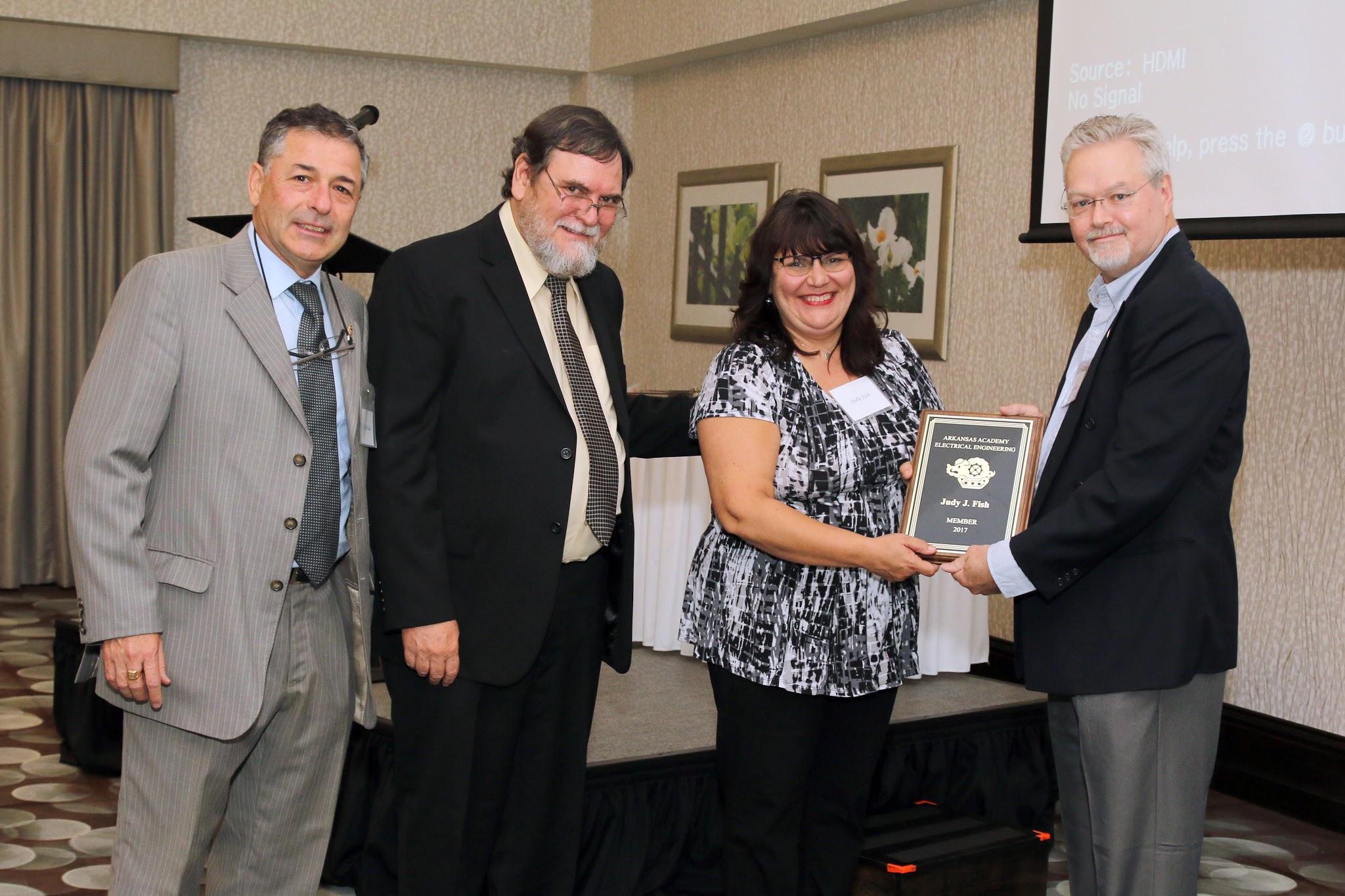 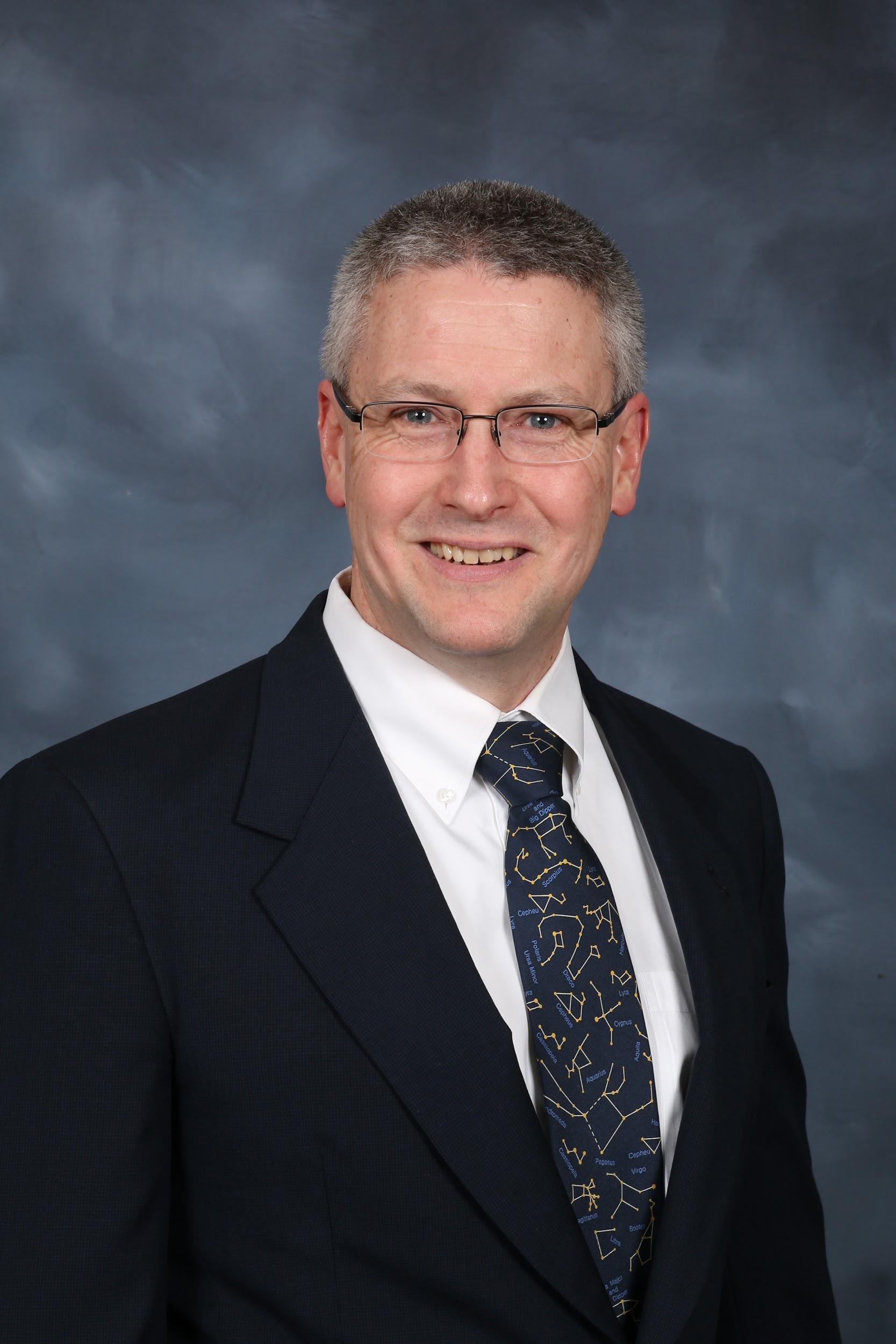 John H. Glezen
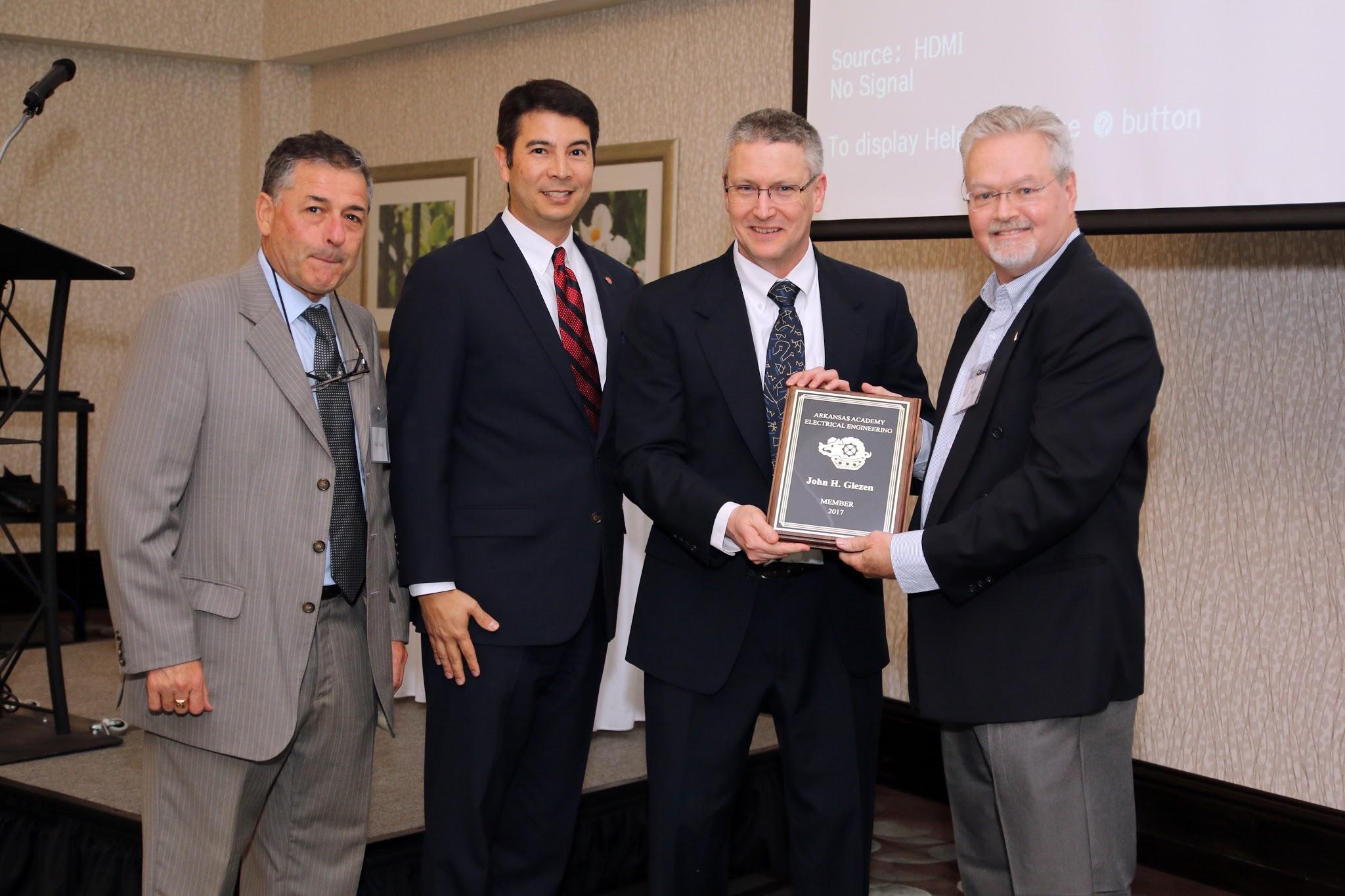 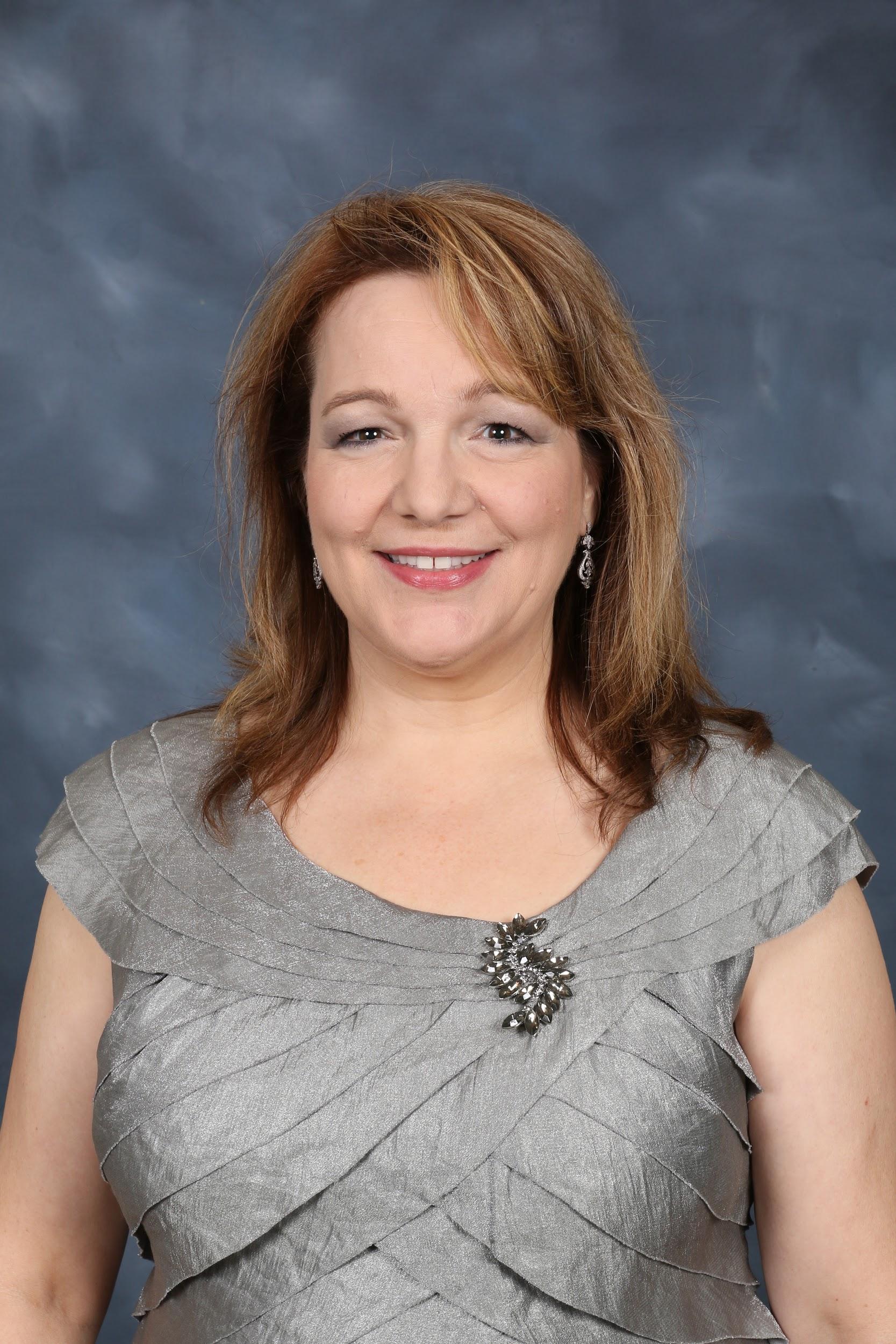 Stacy L. Gunderman
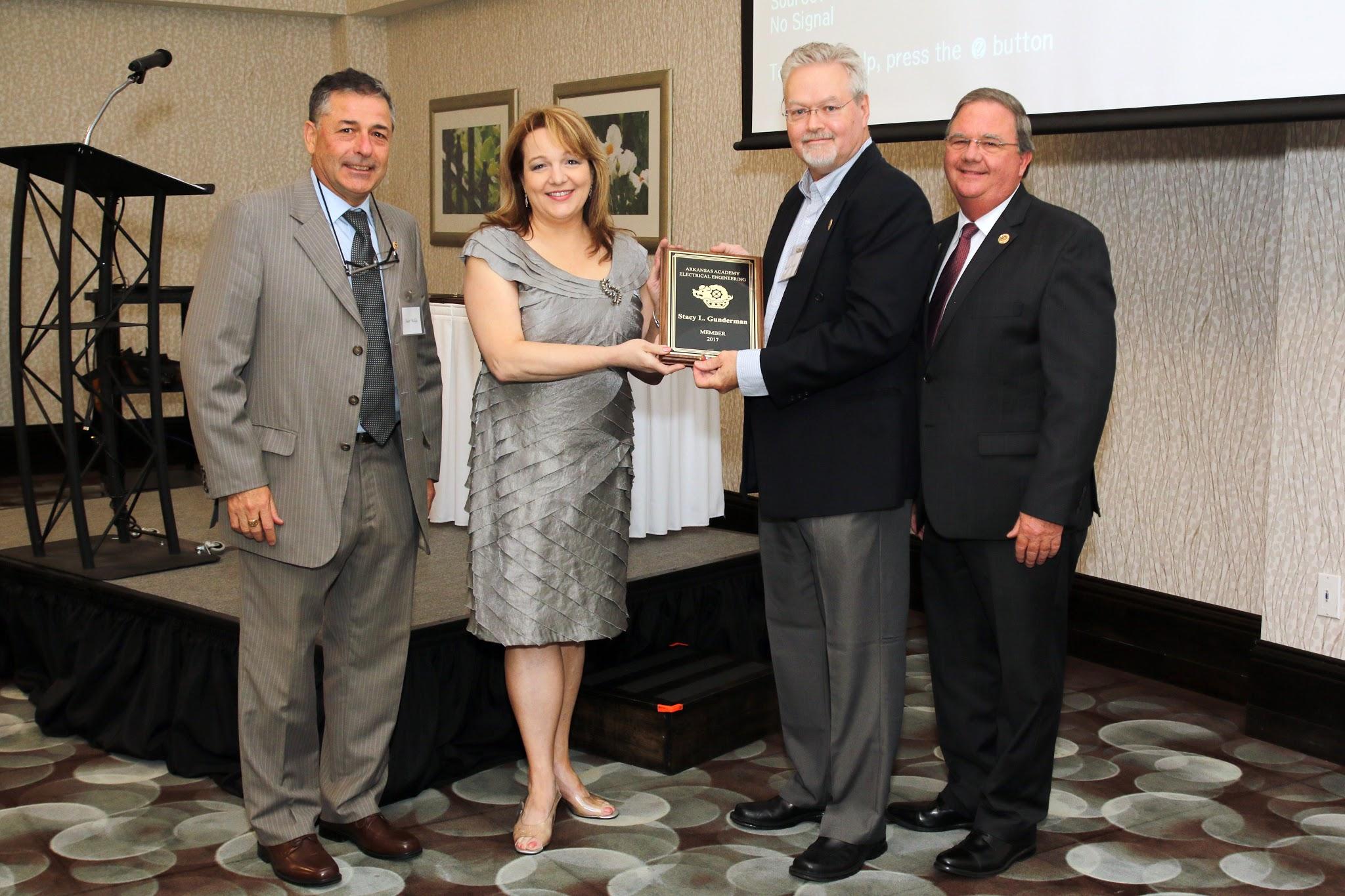 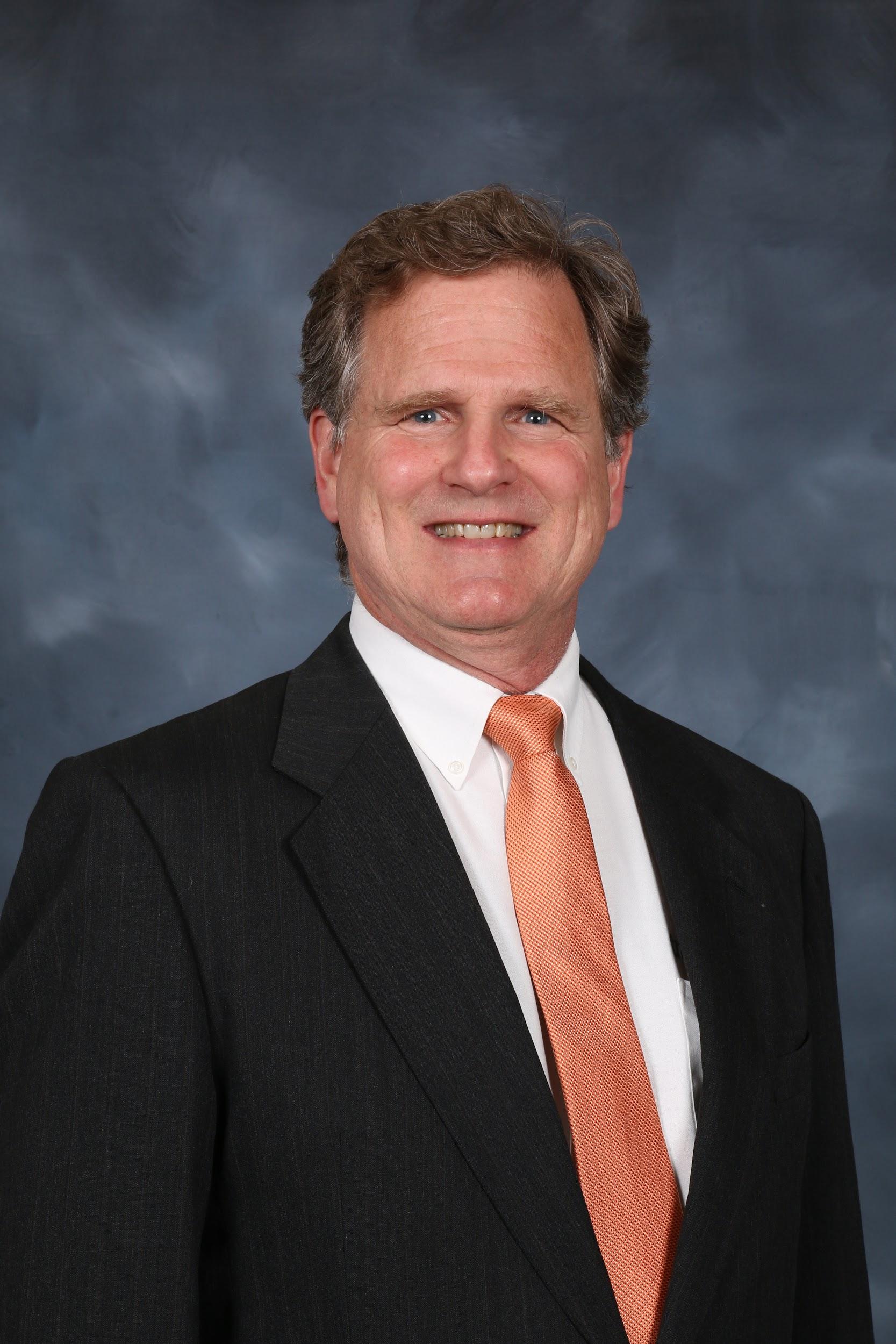 Jim Honea
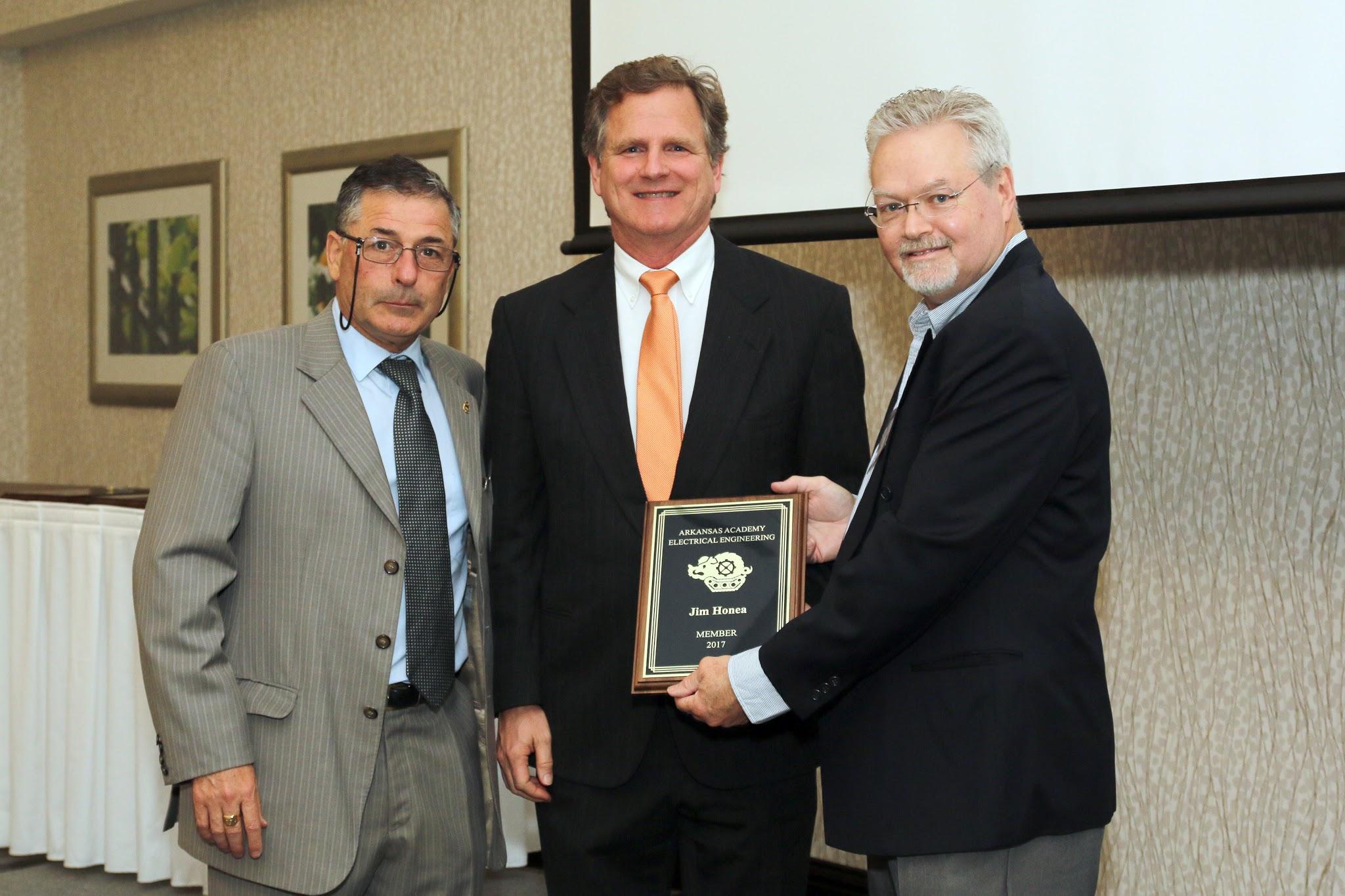 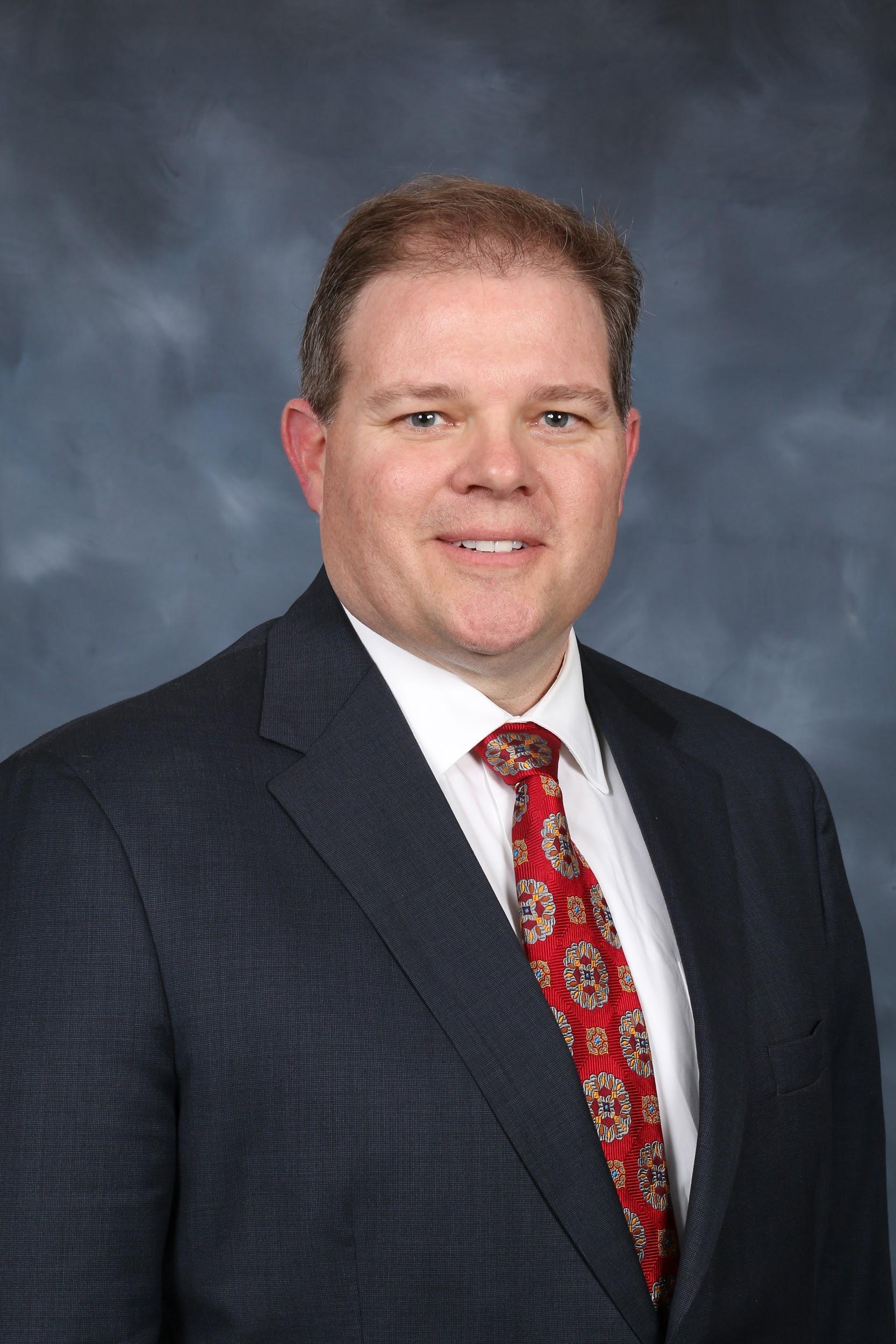 Richard P. Smith
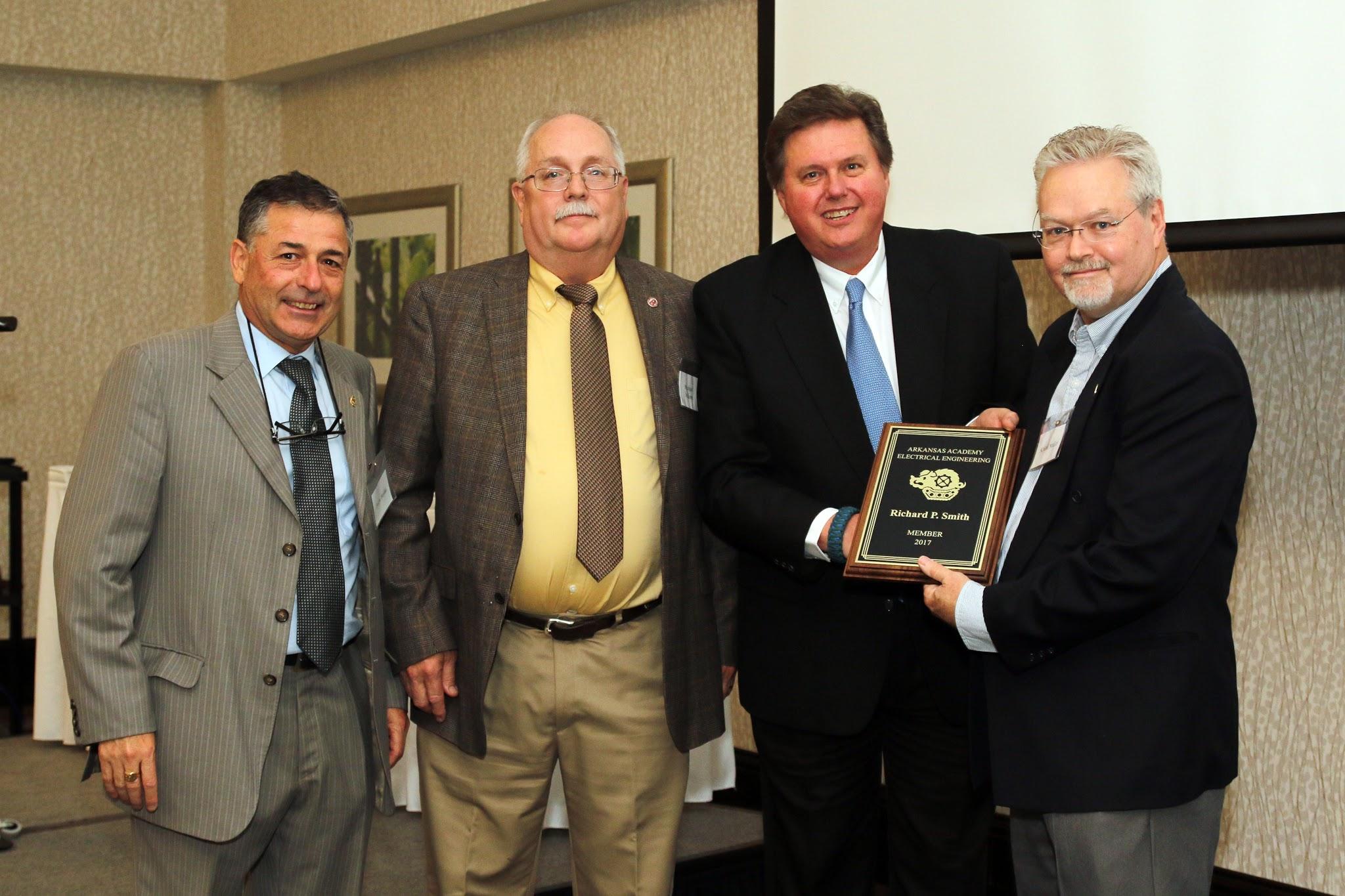 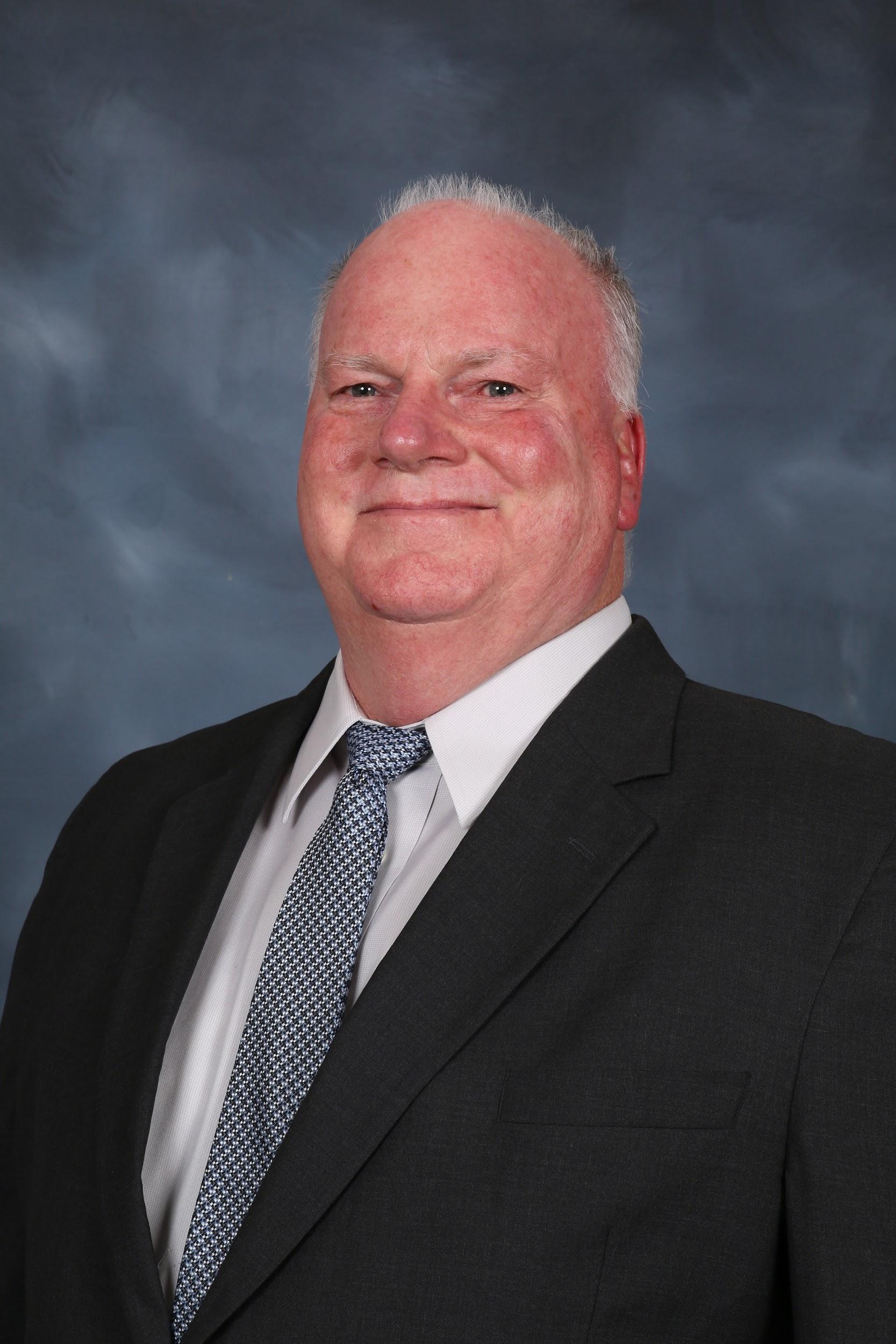 Clint Turnipseed
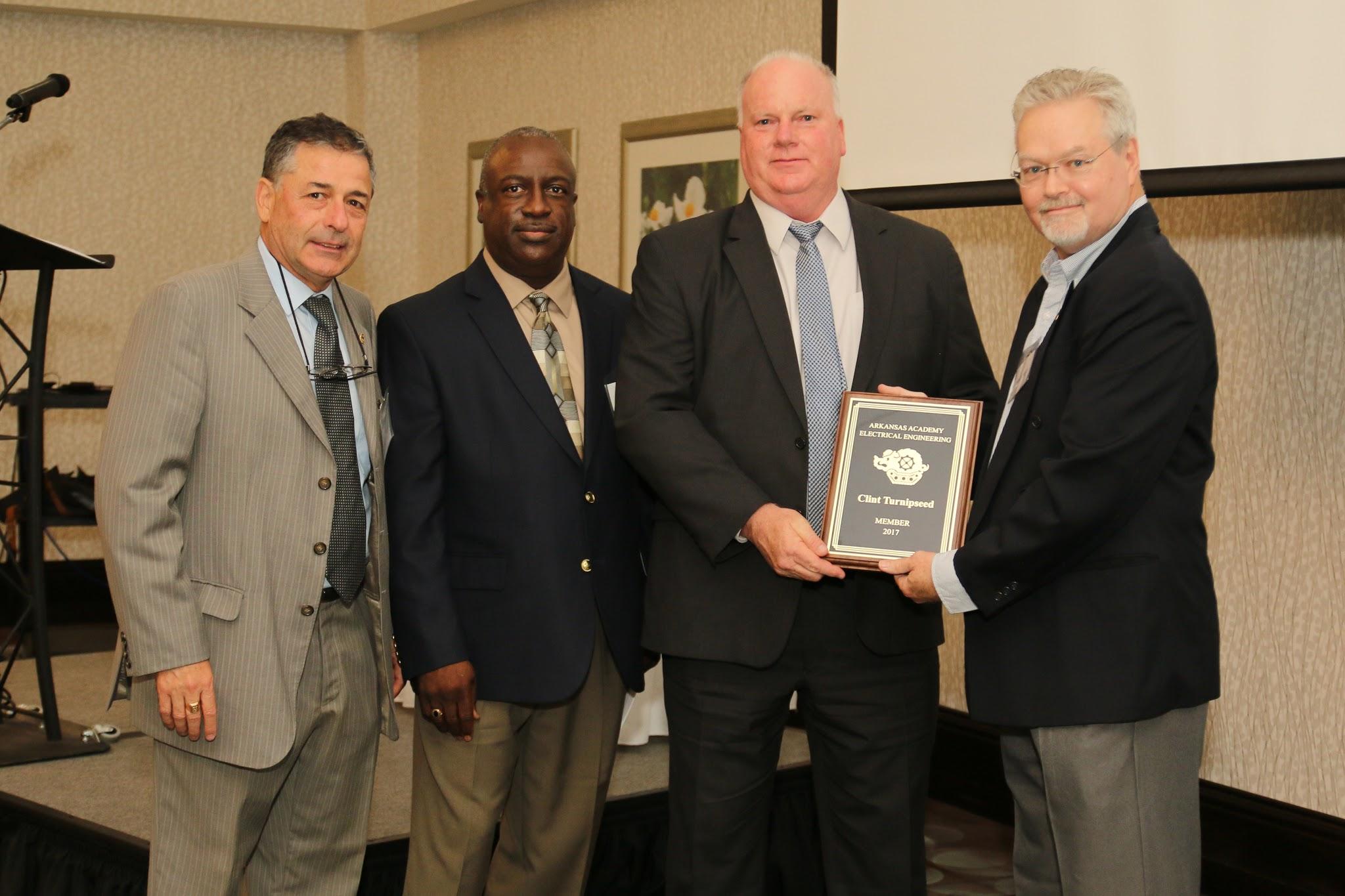 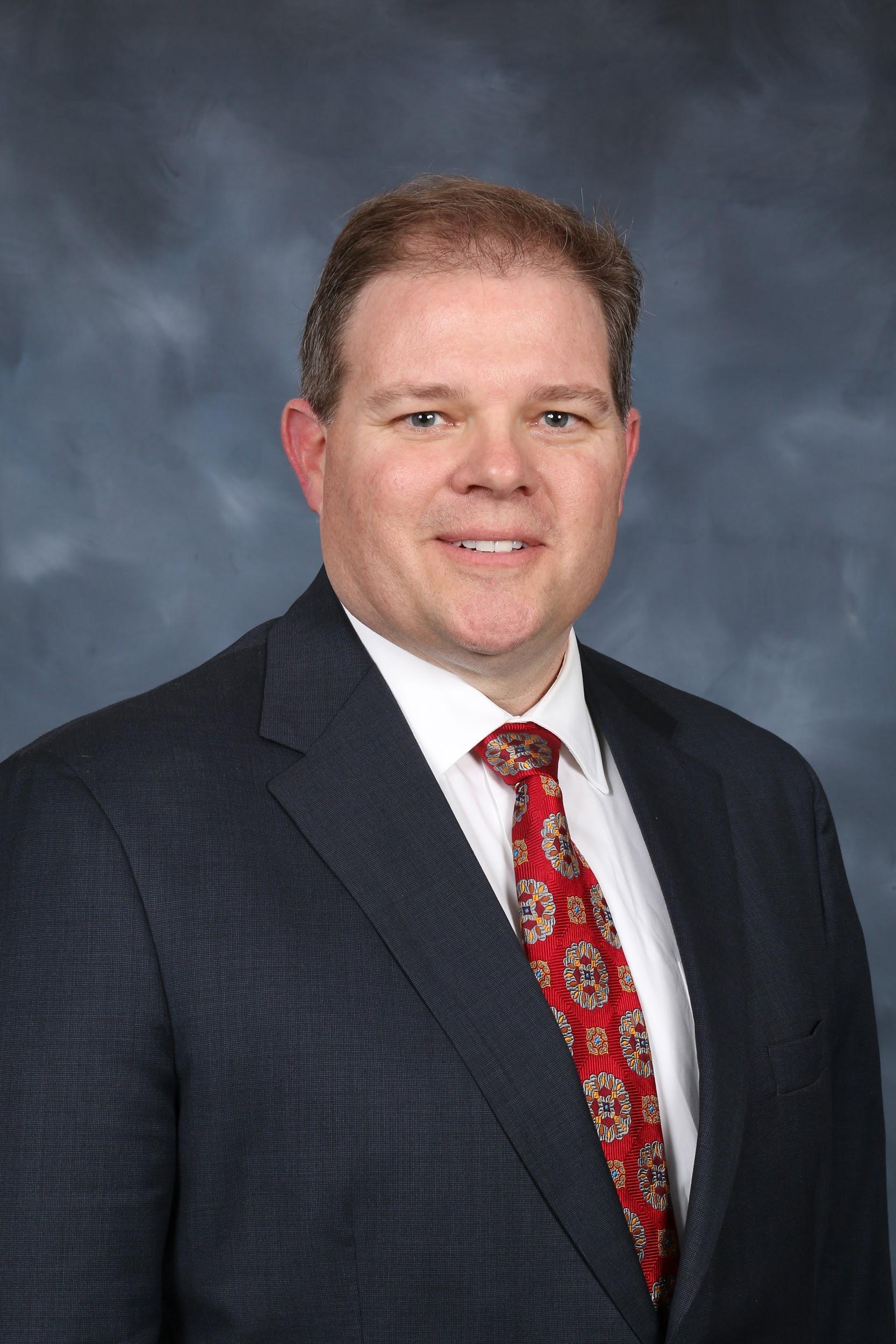 Thomas J. Wright, Jr.
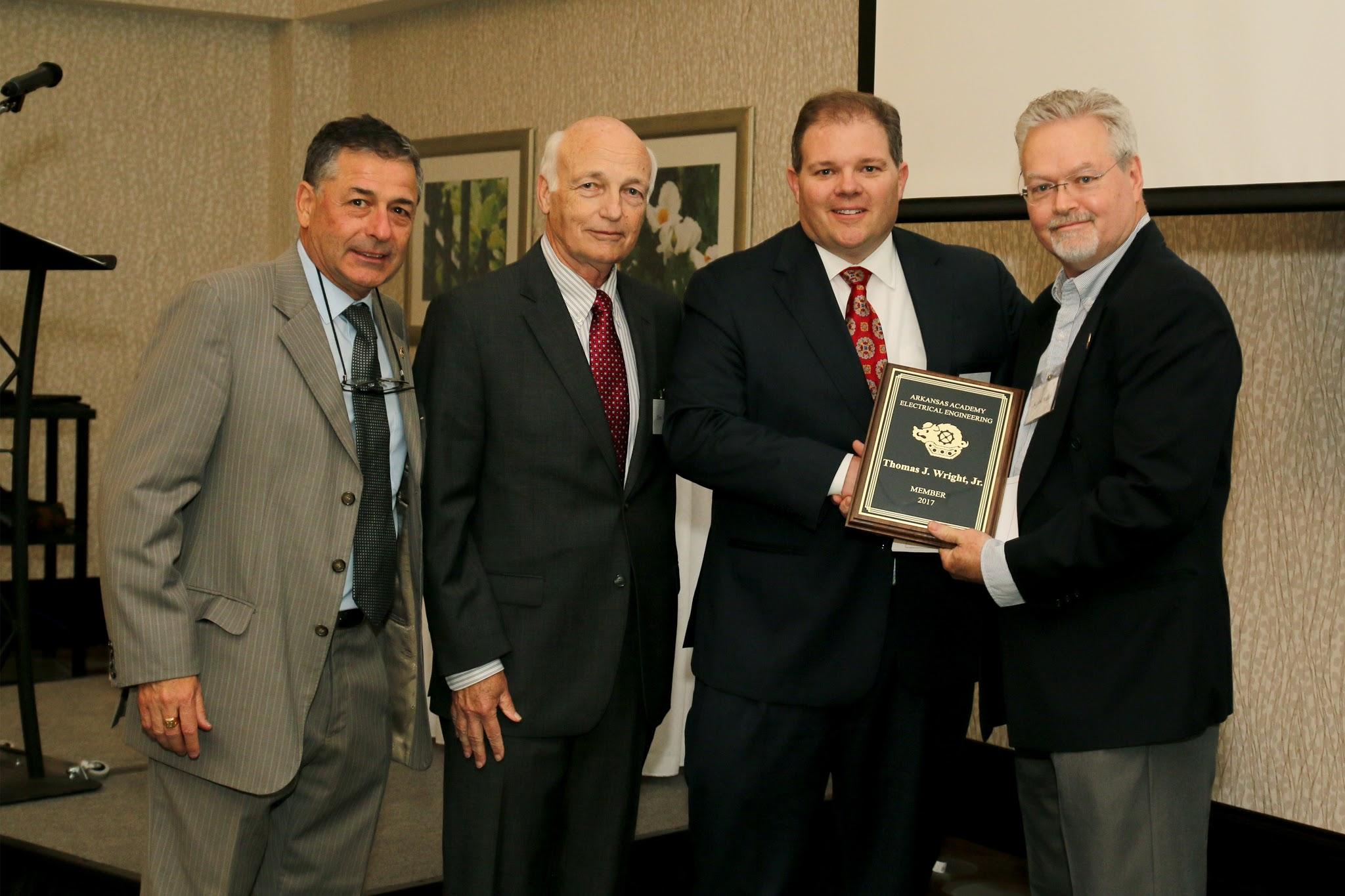 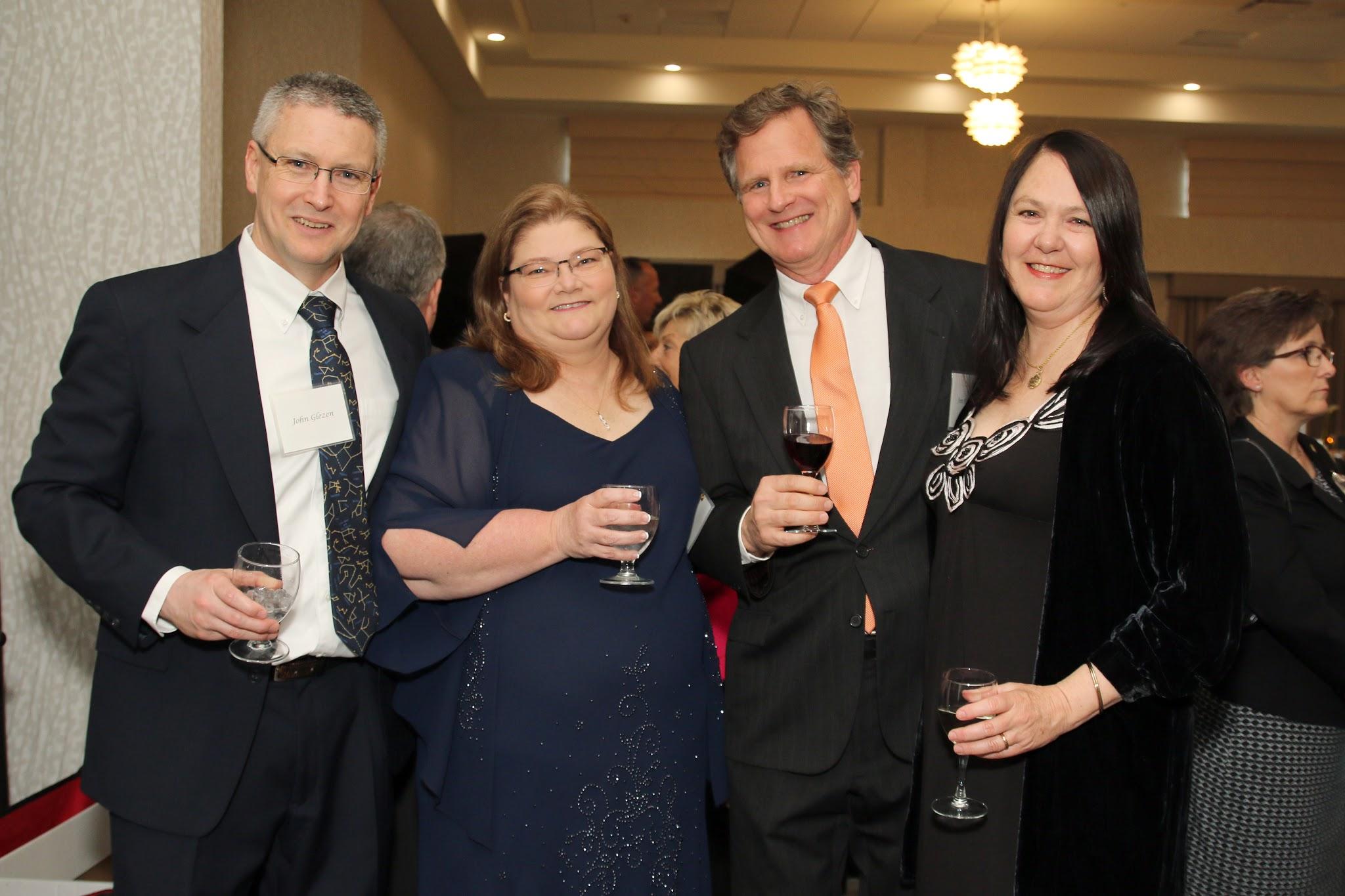 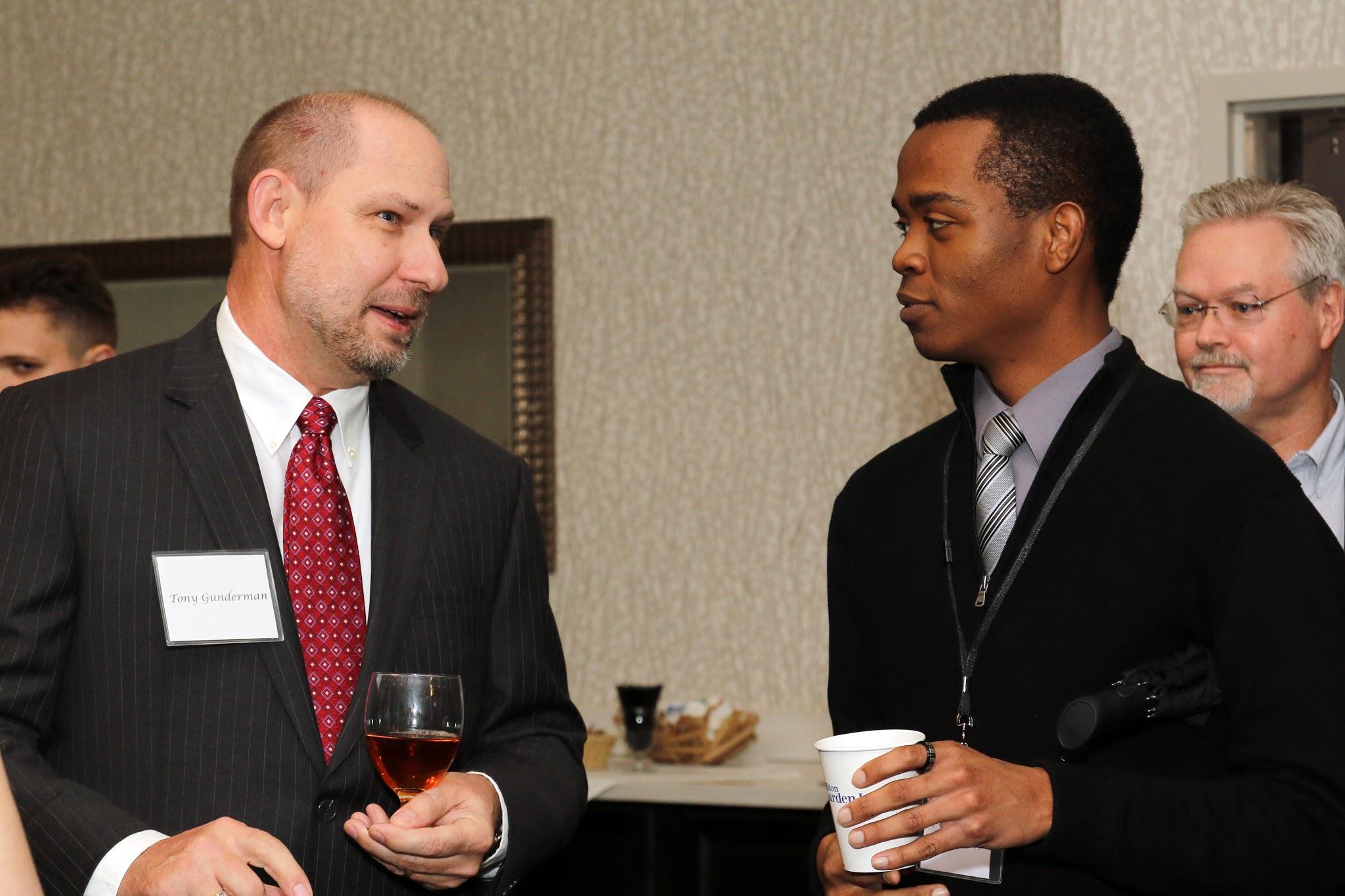 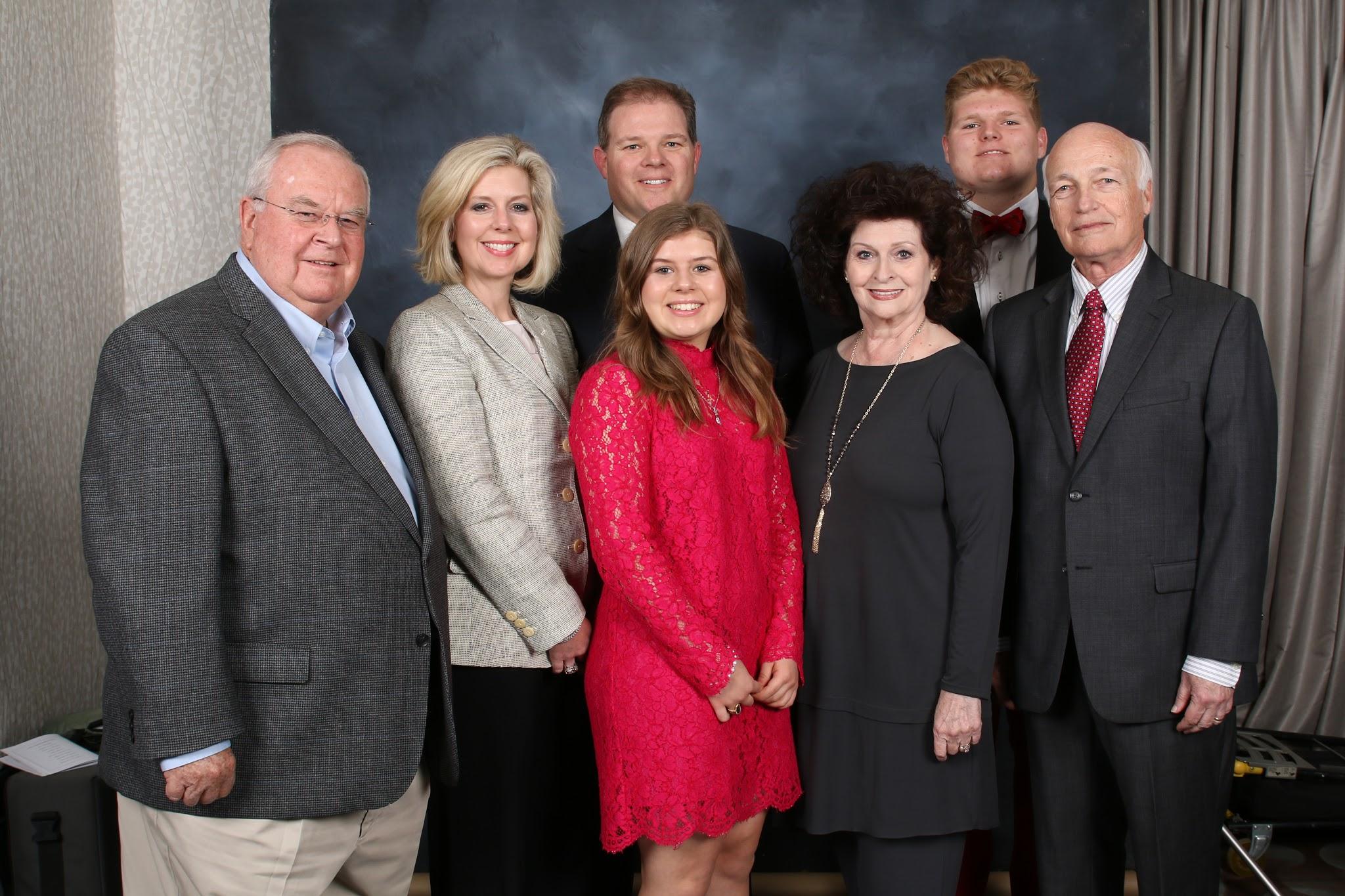 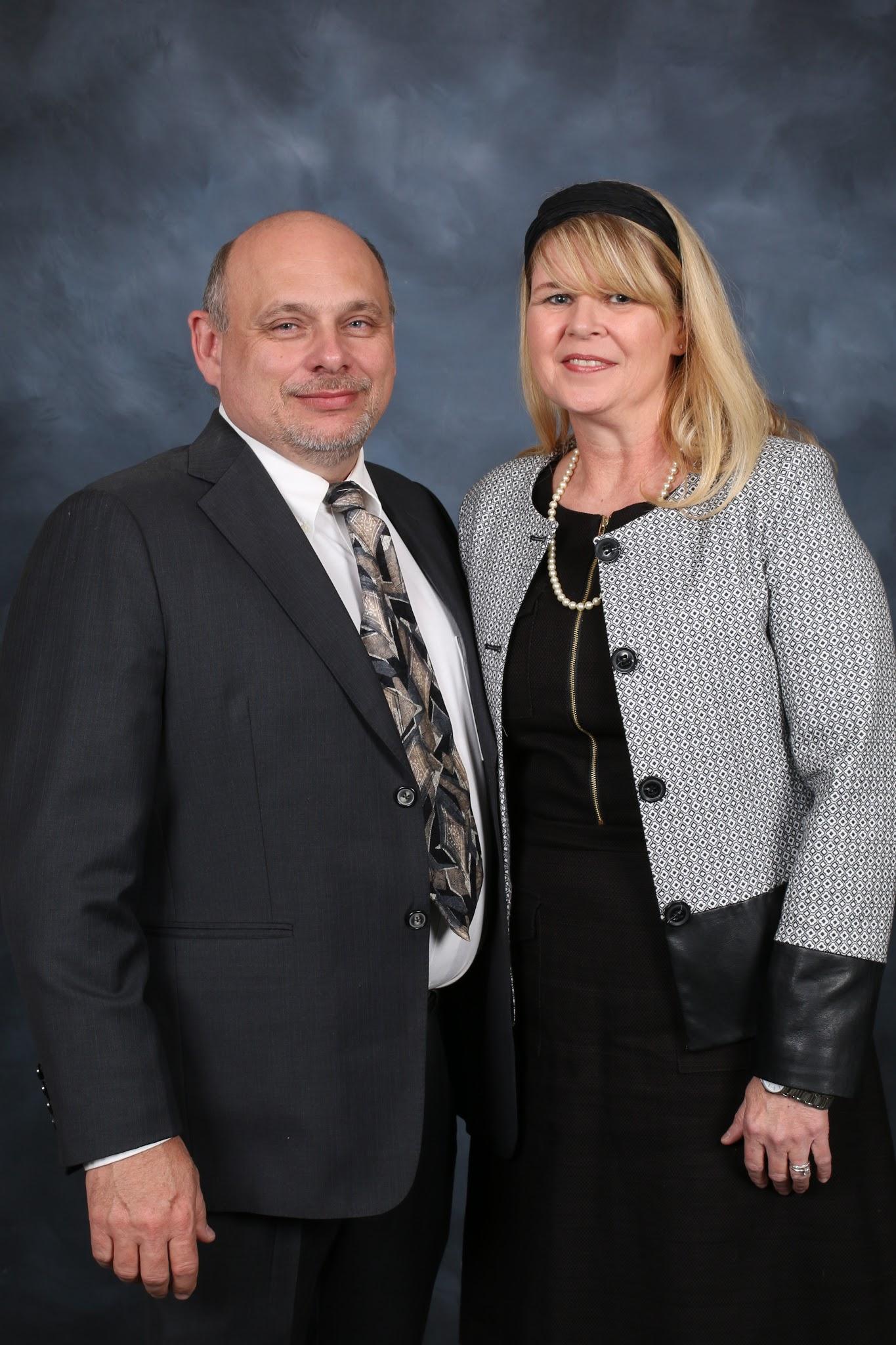 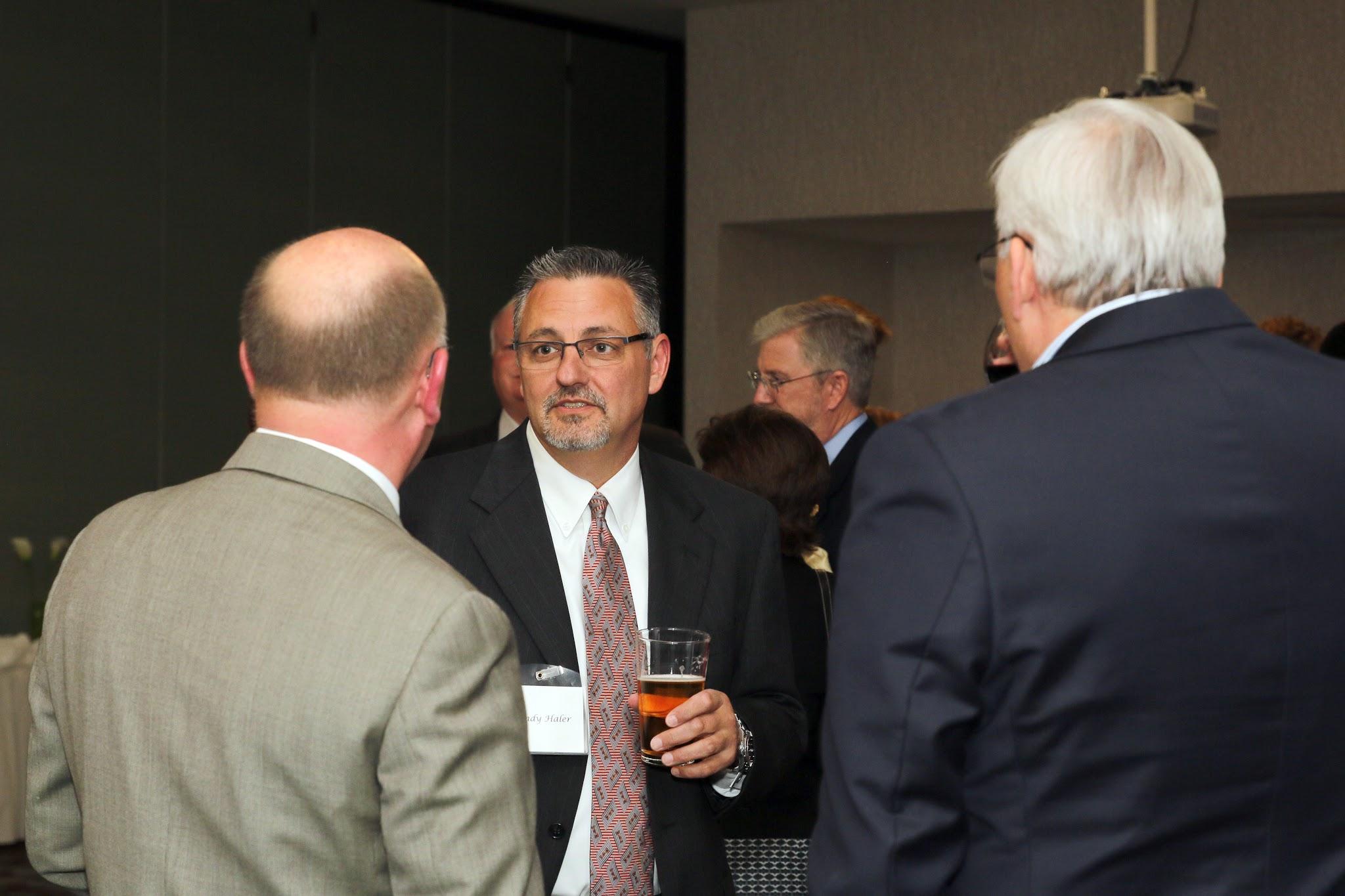 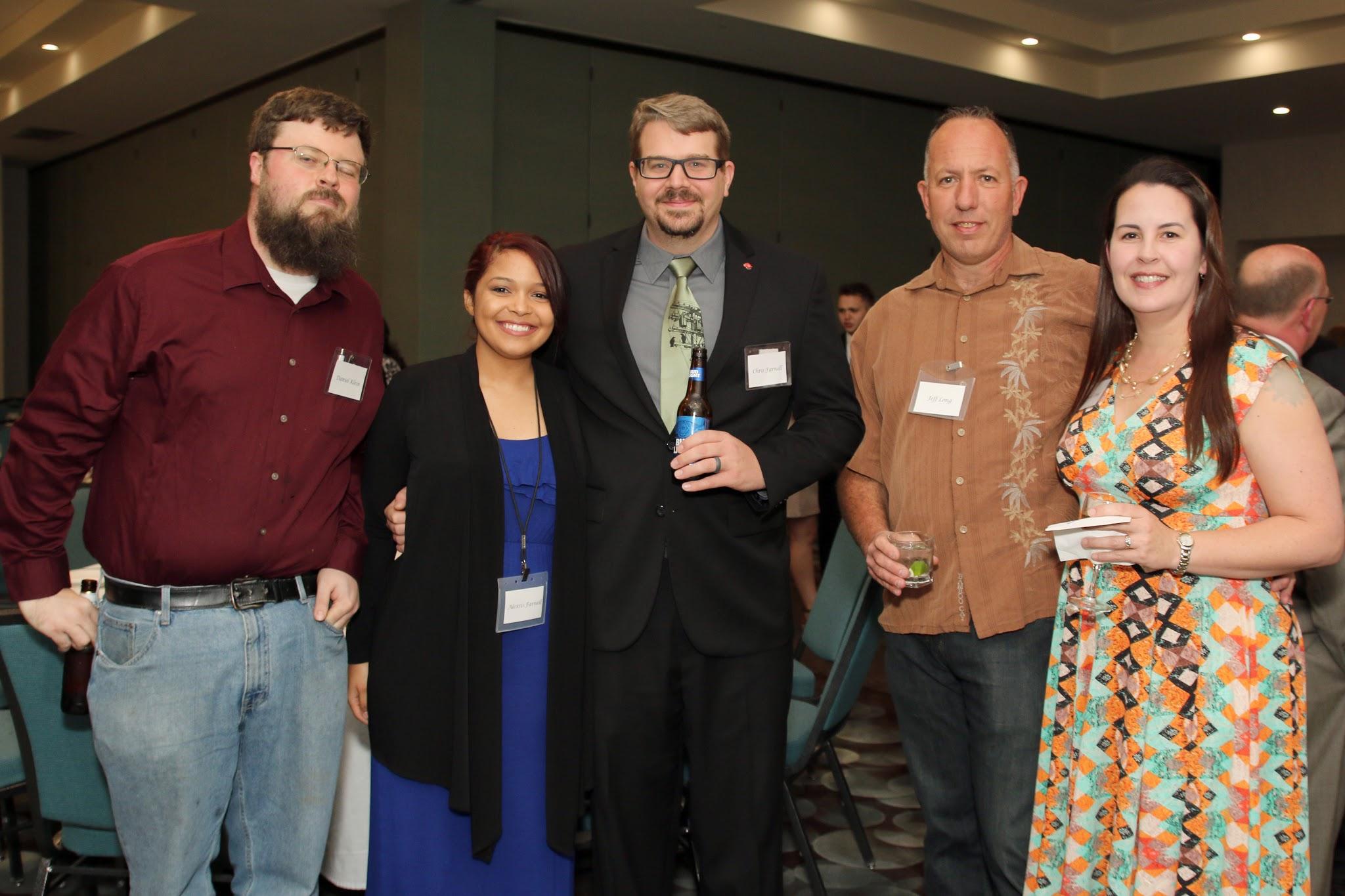 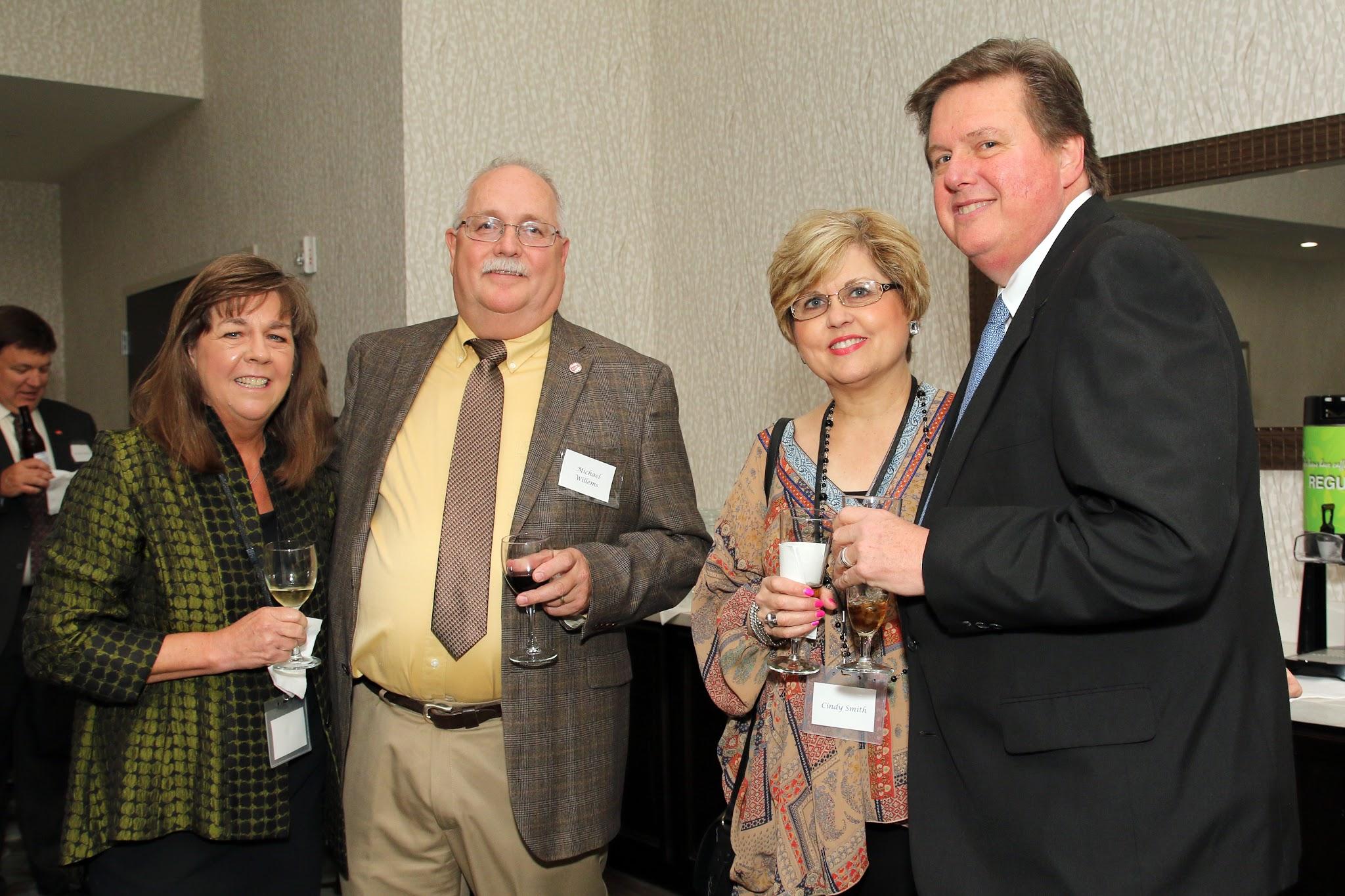 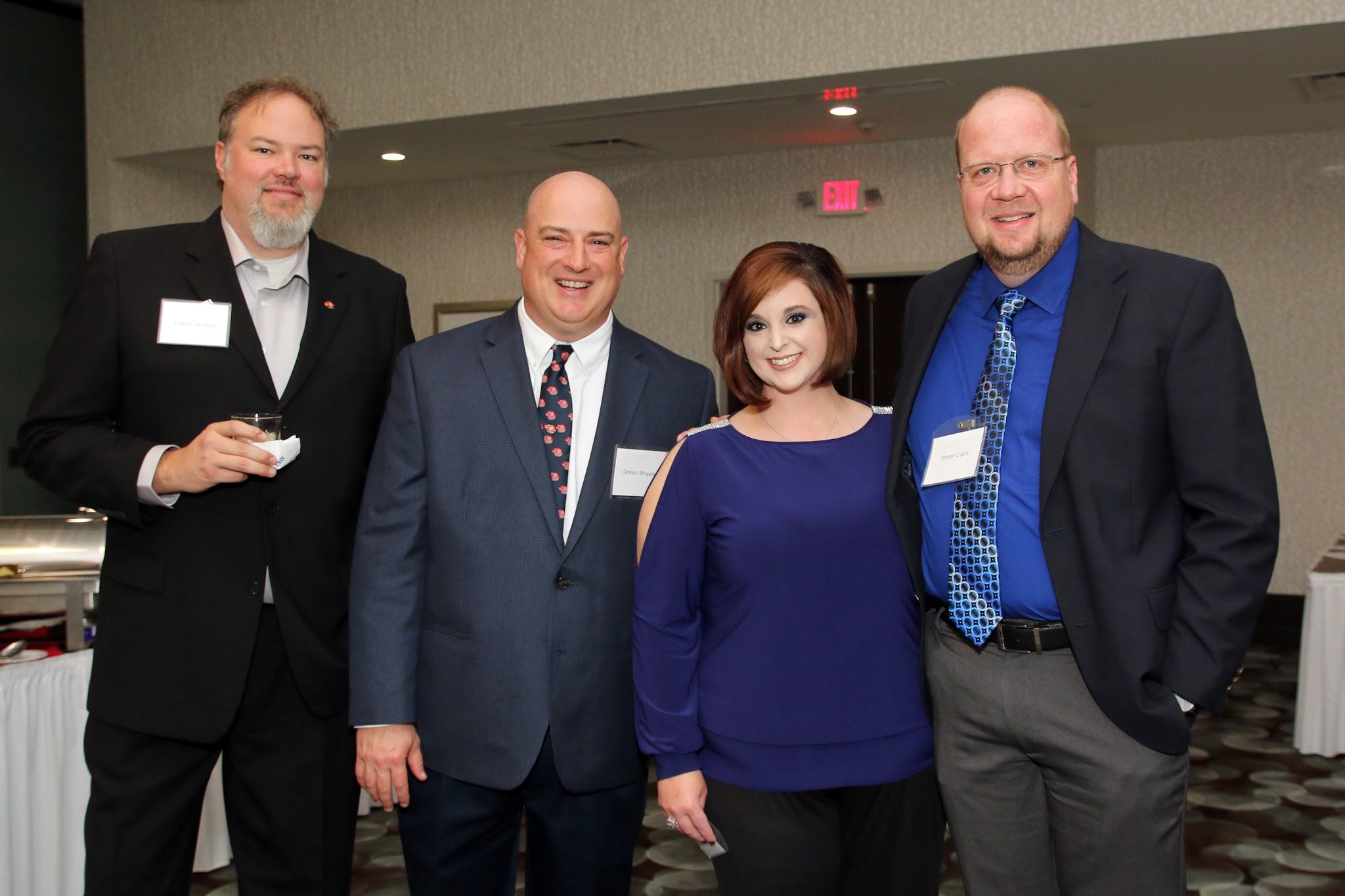 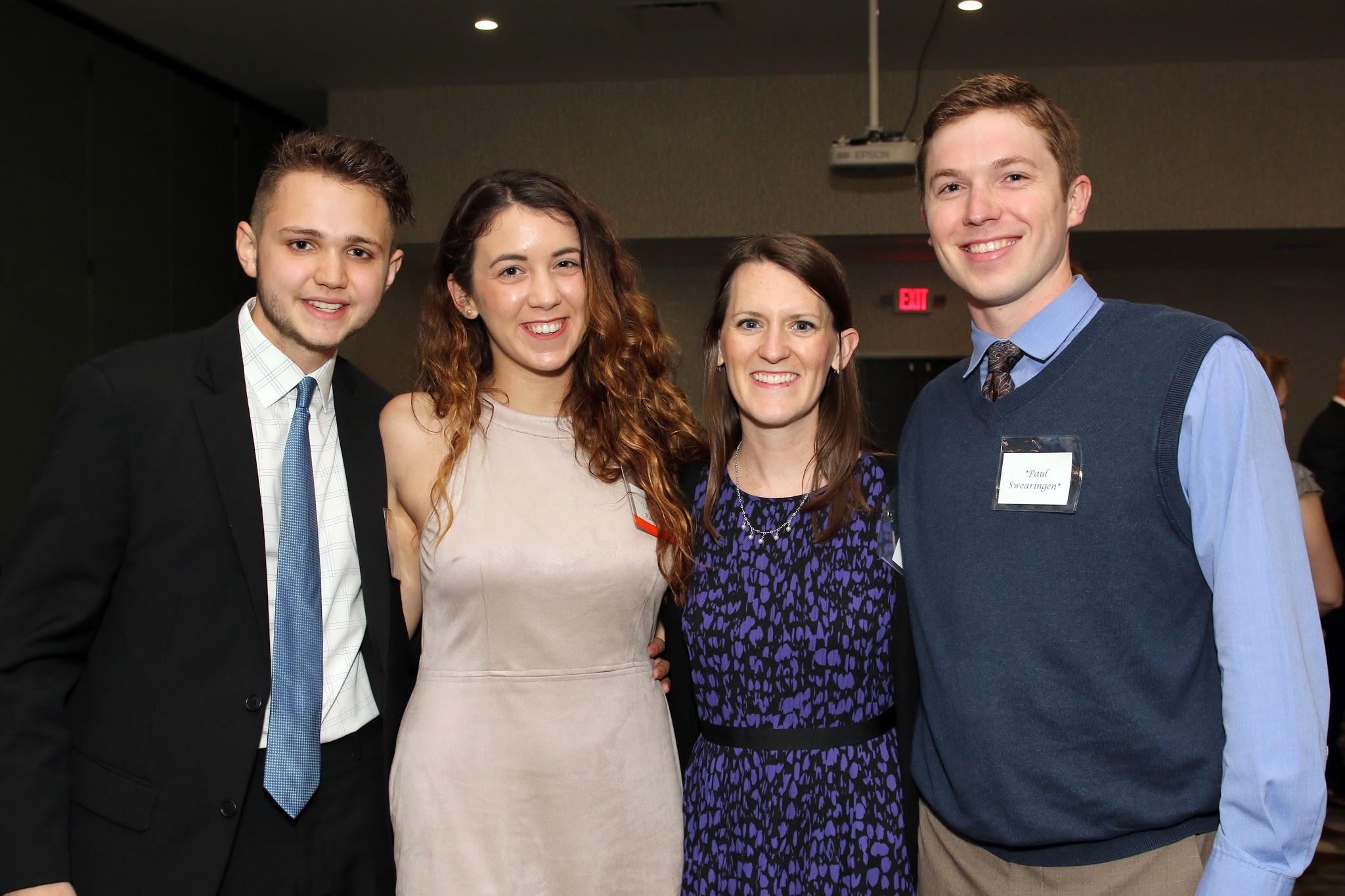 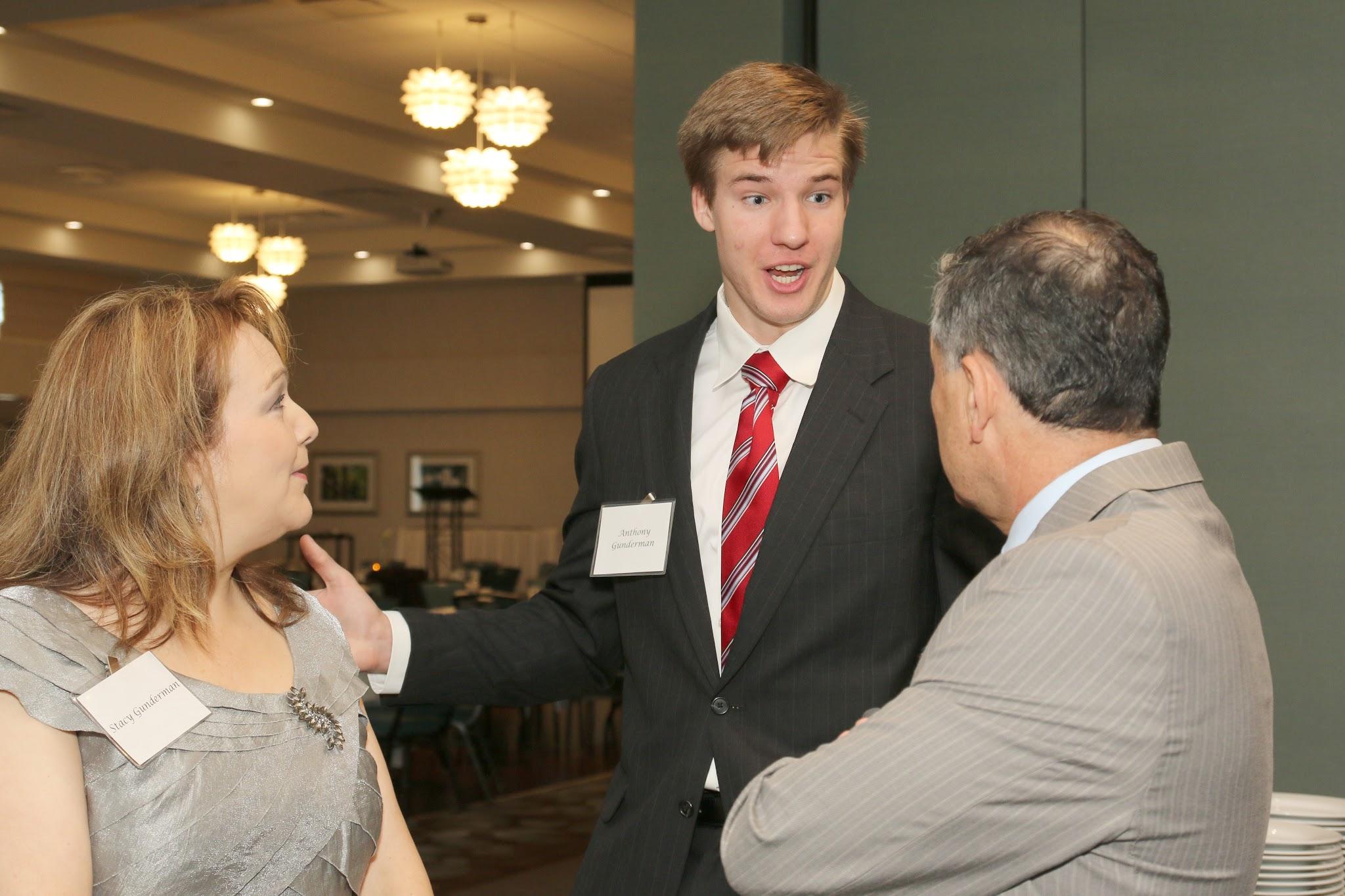 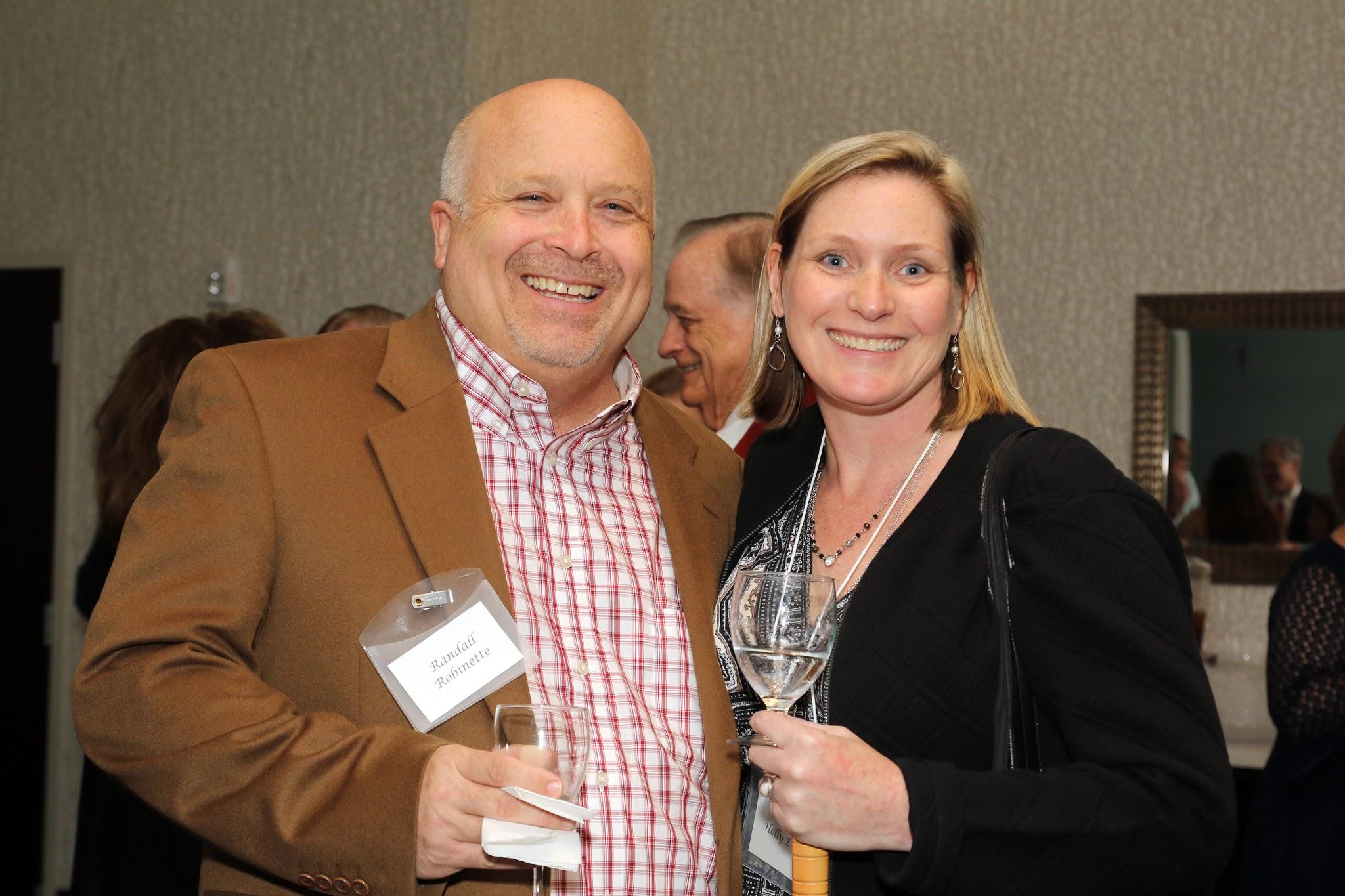 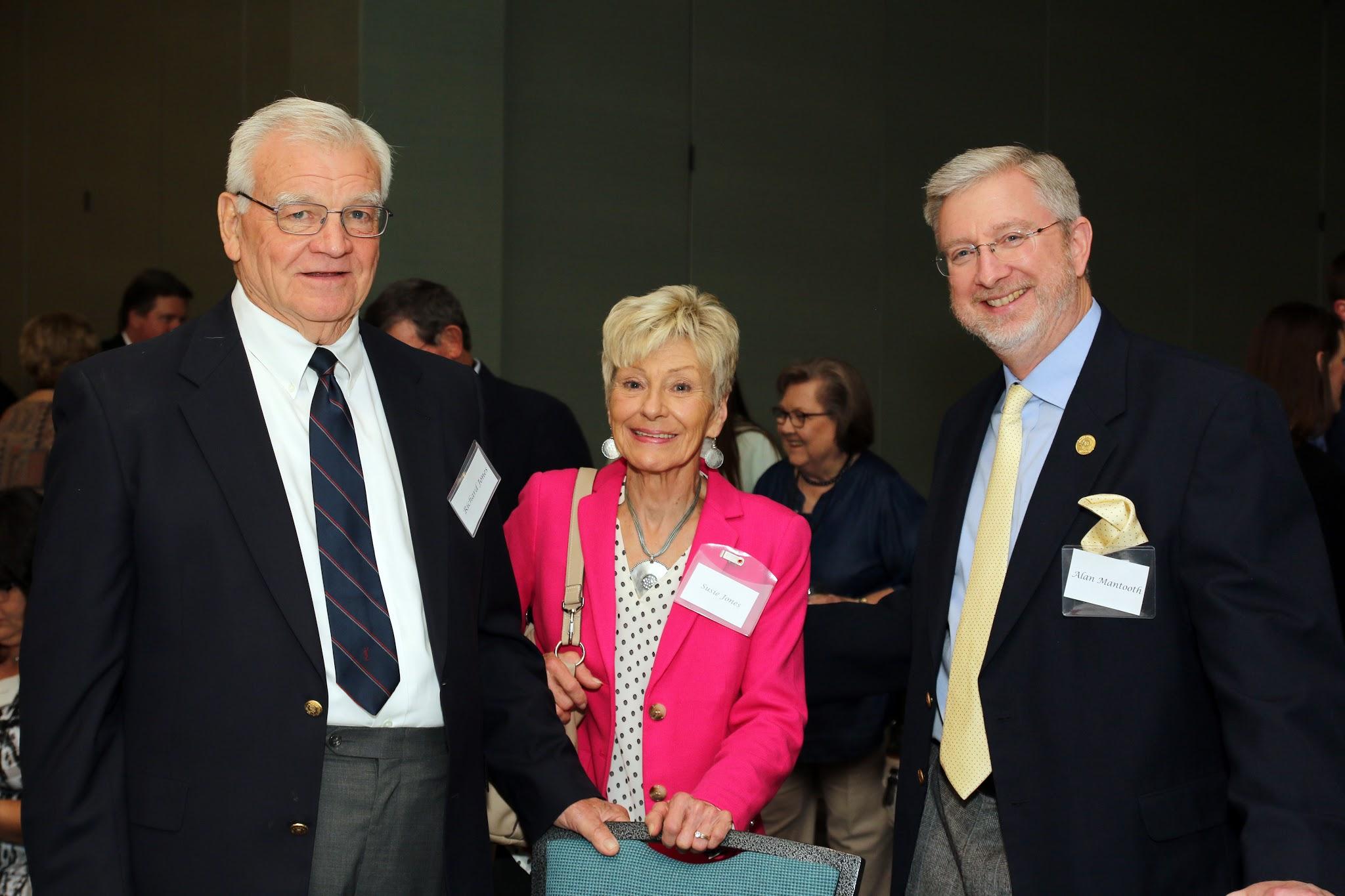 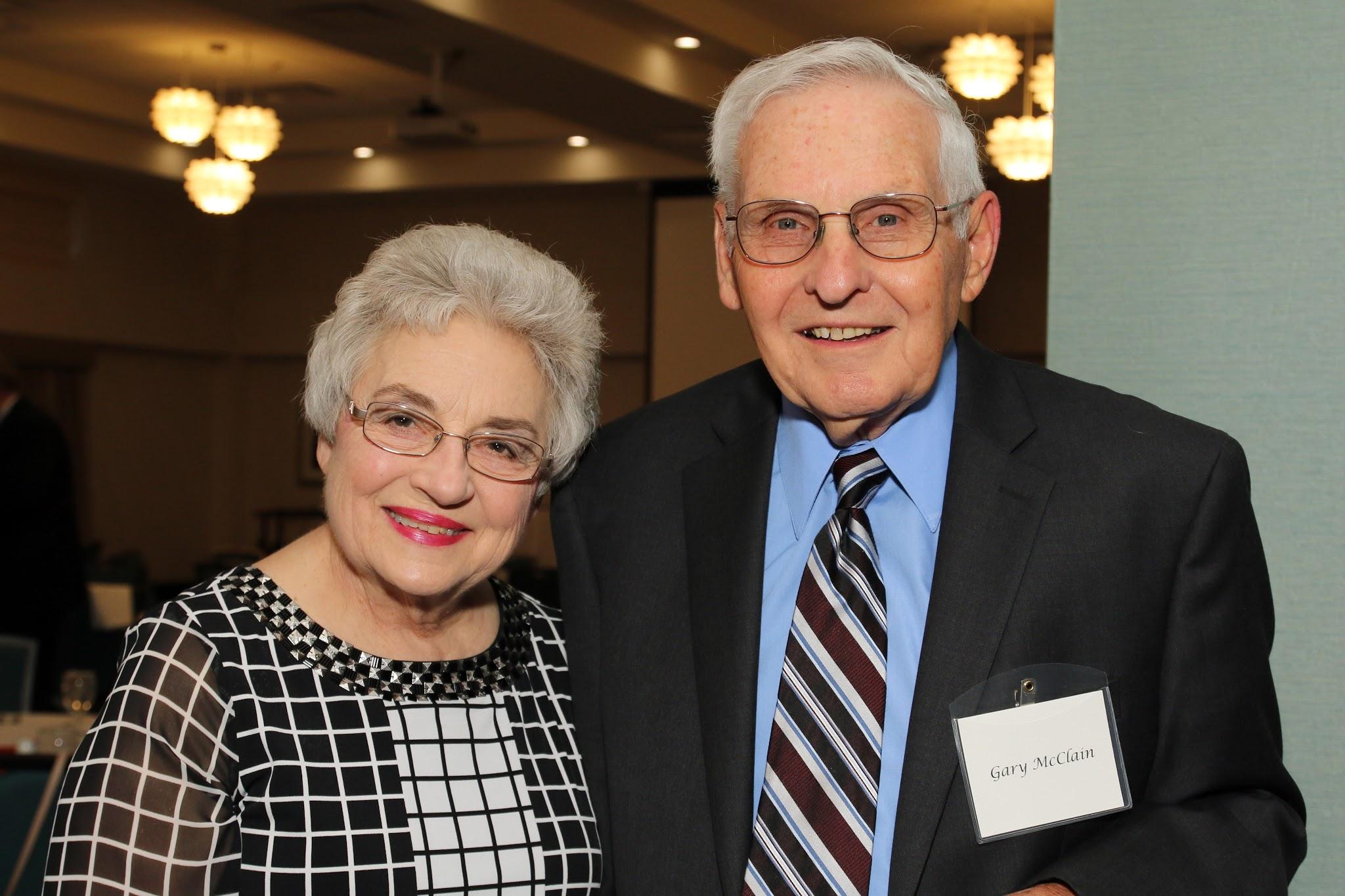 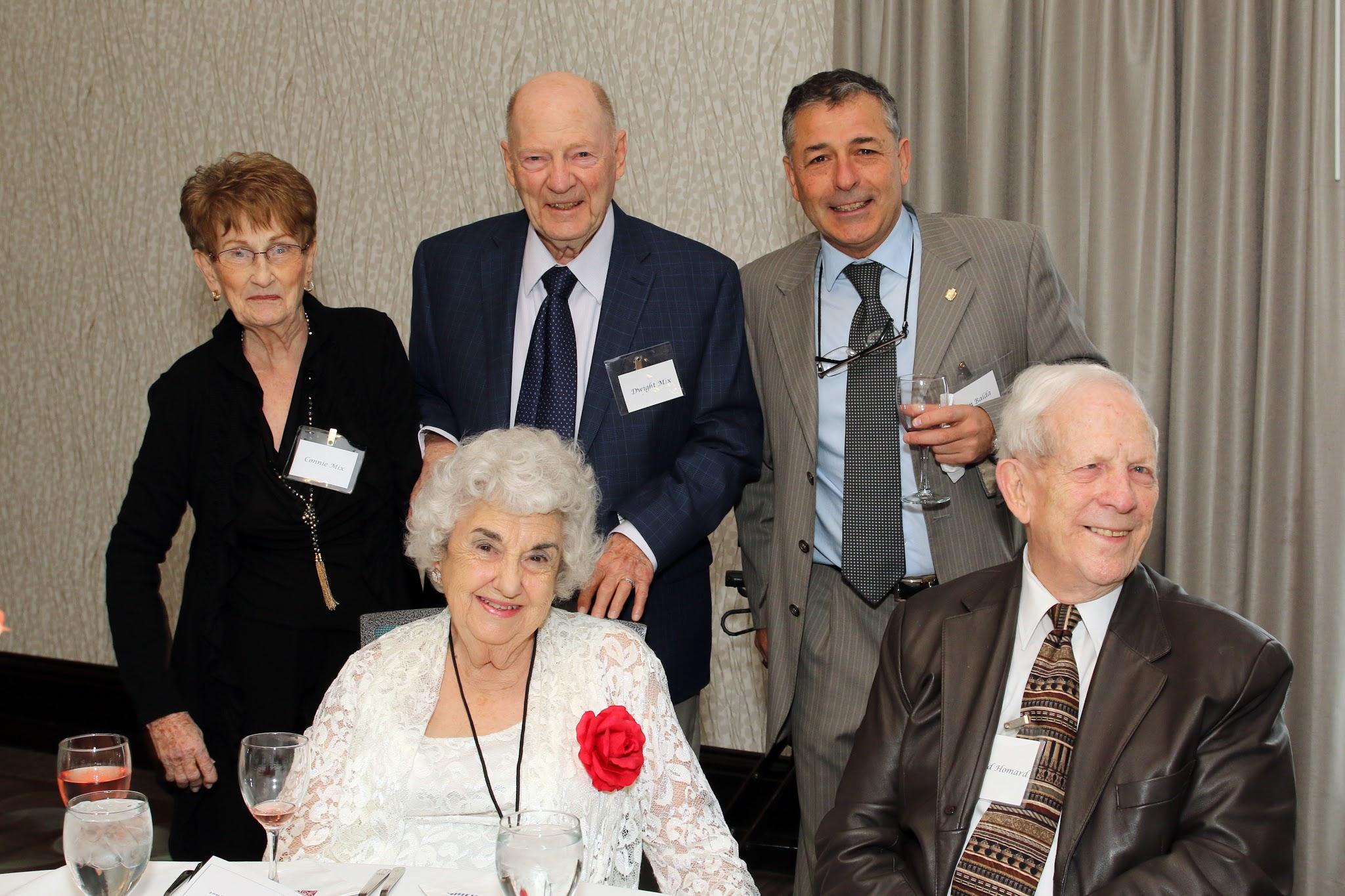 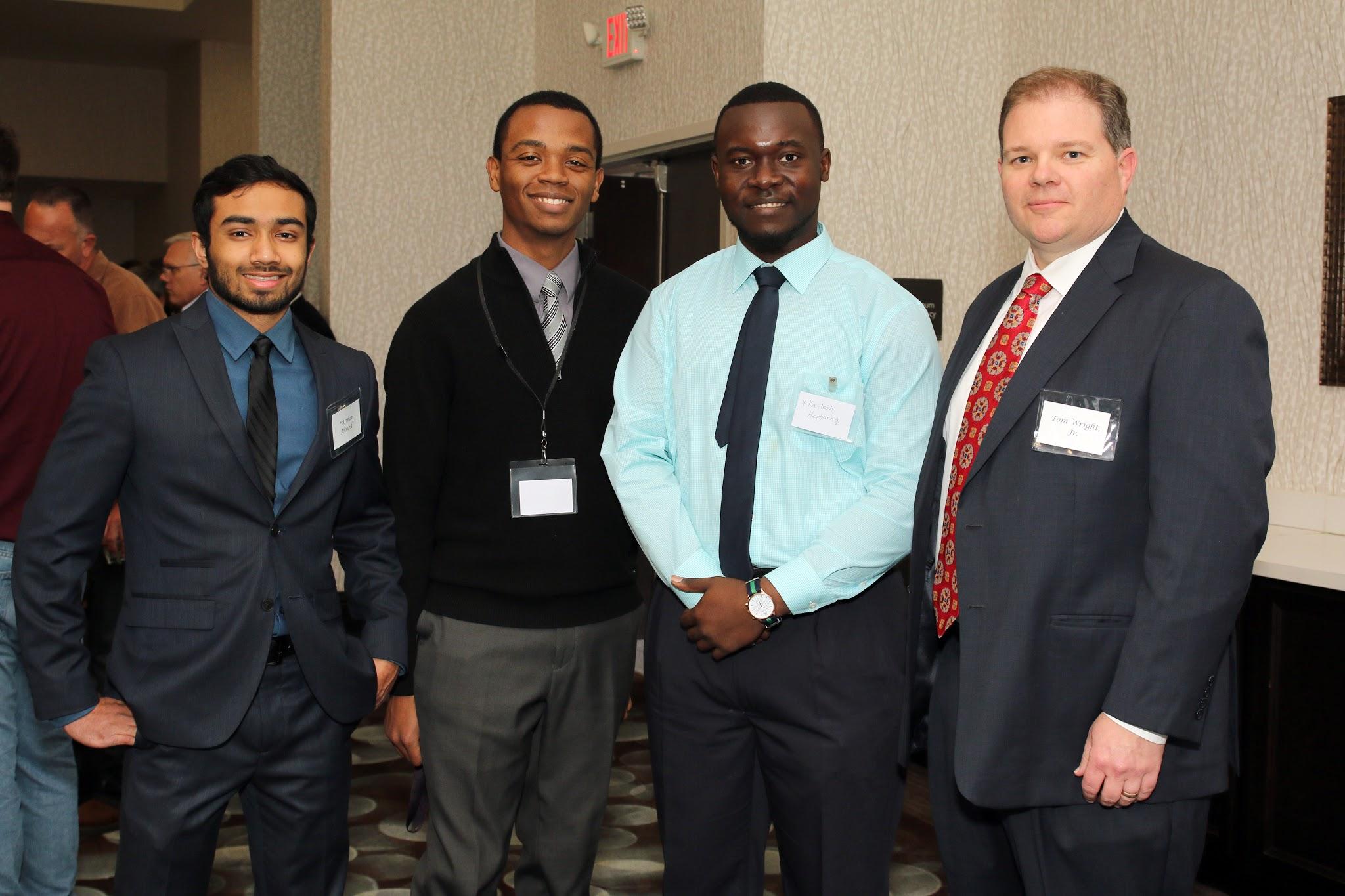 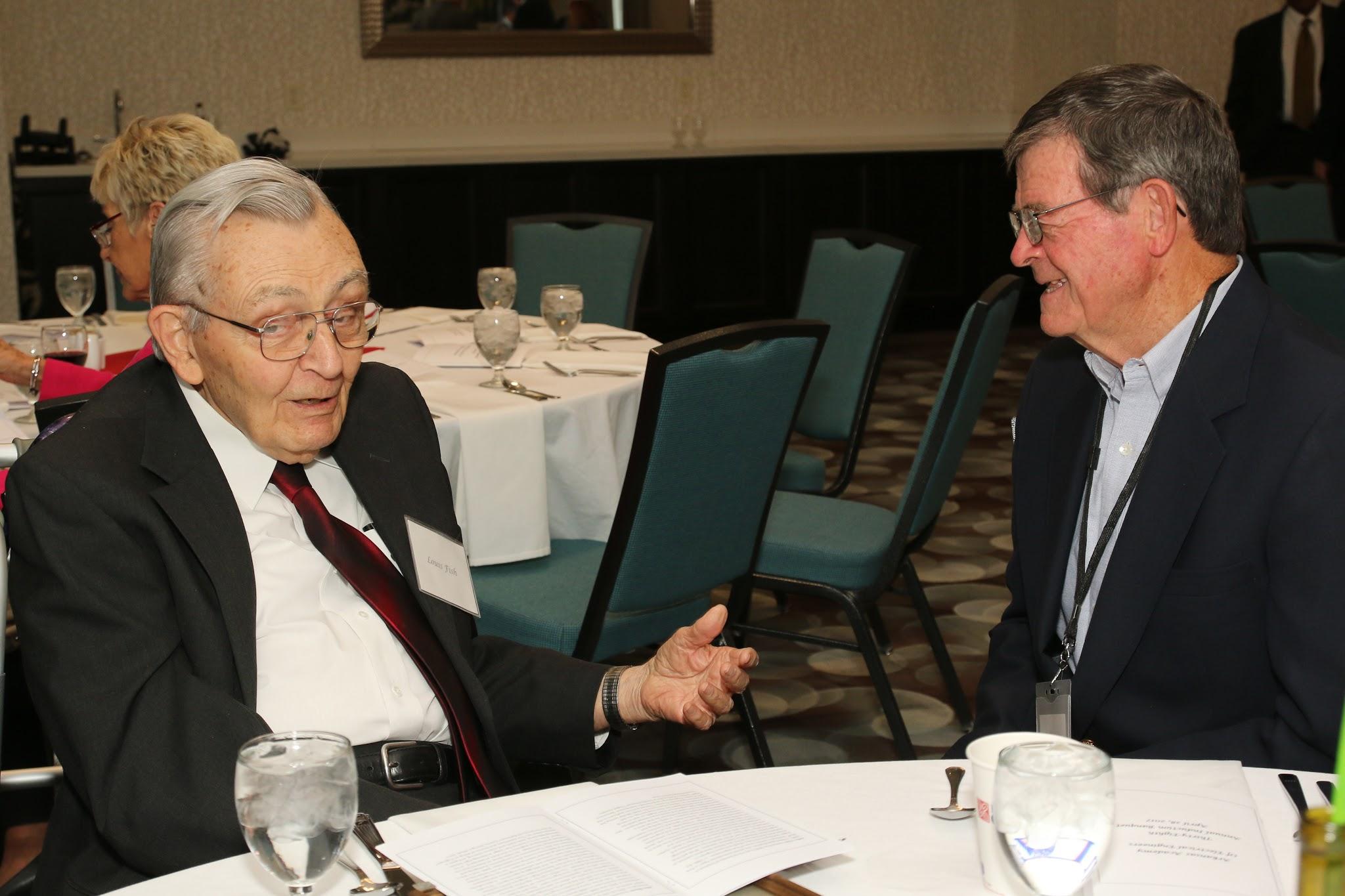 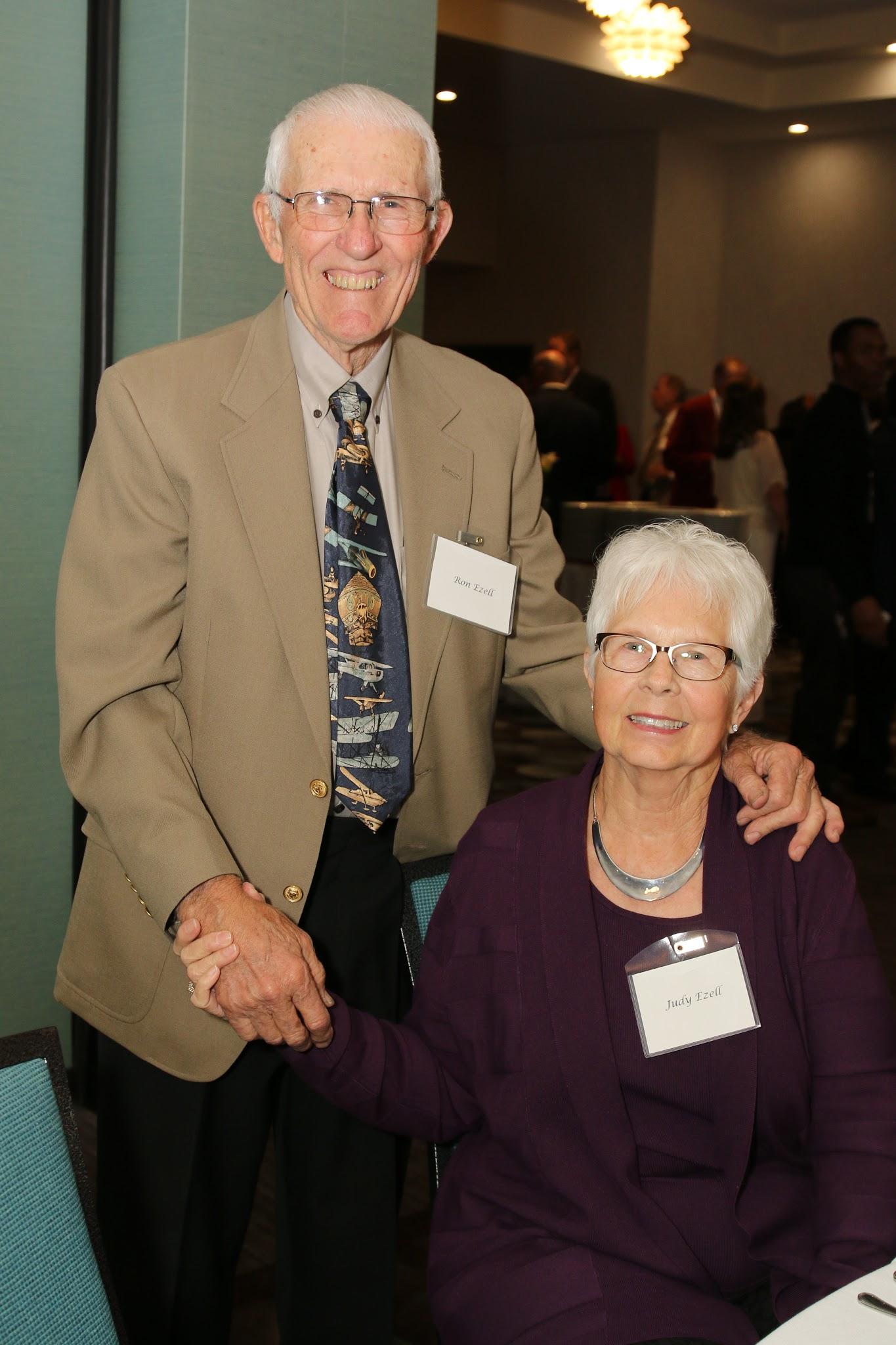 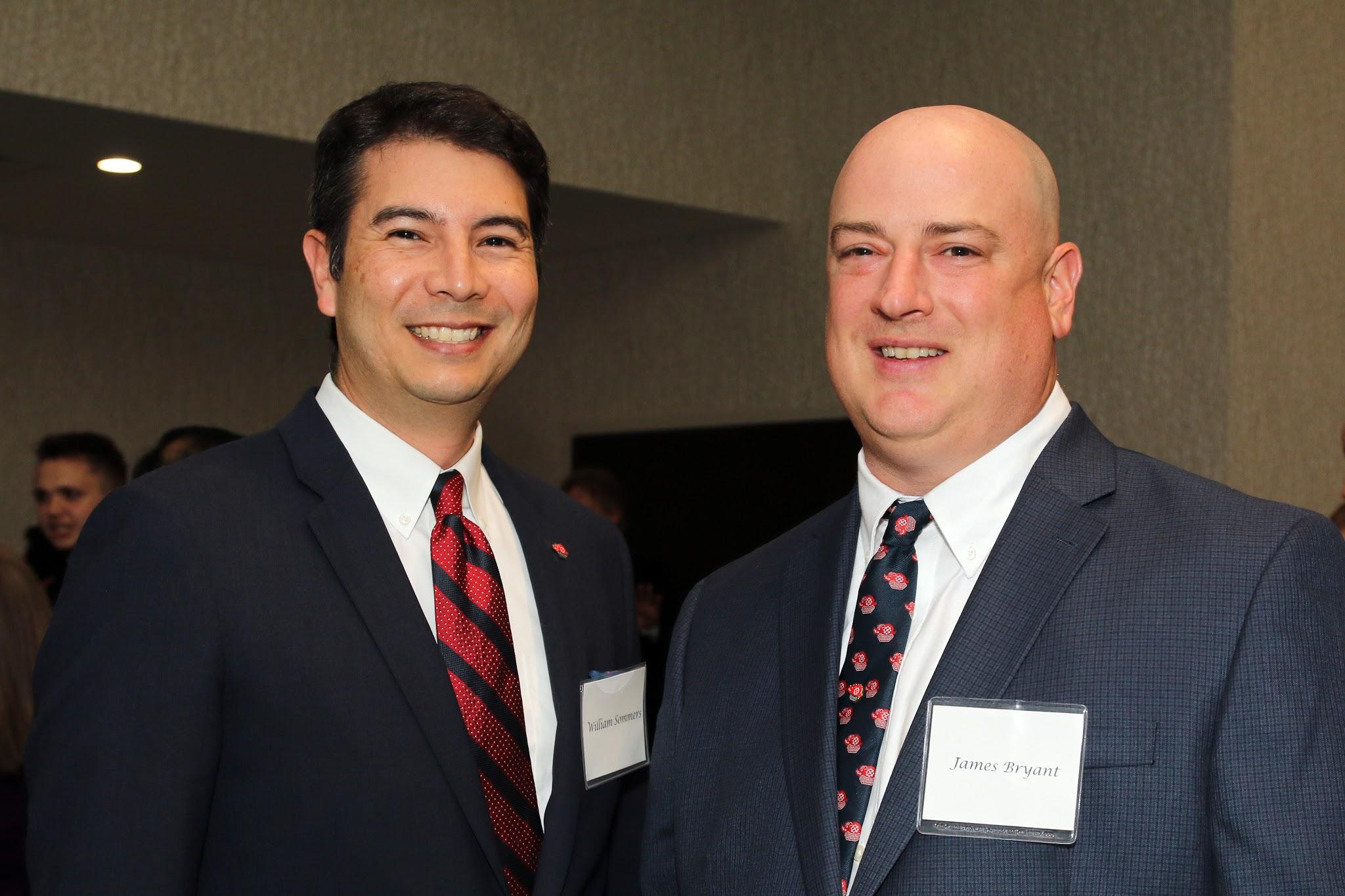 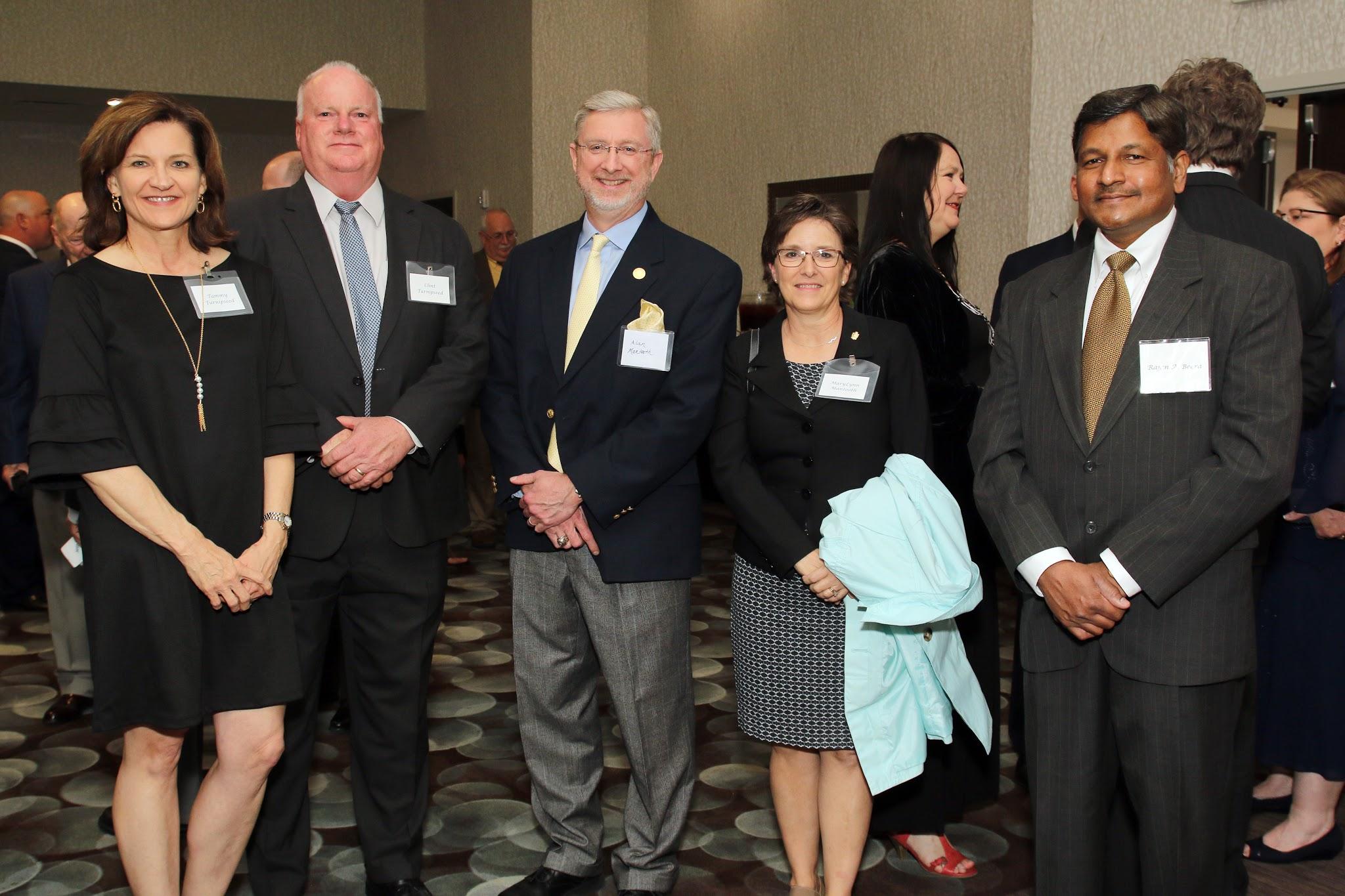 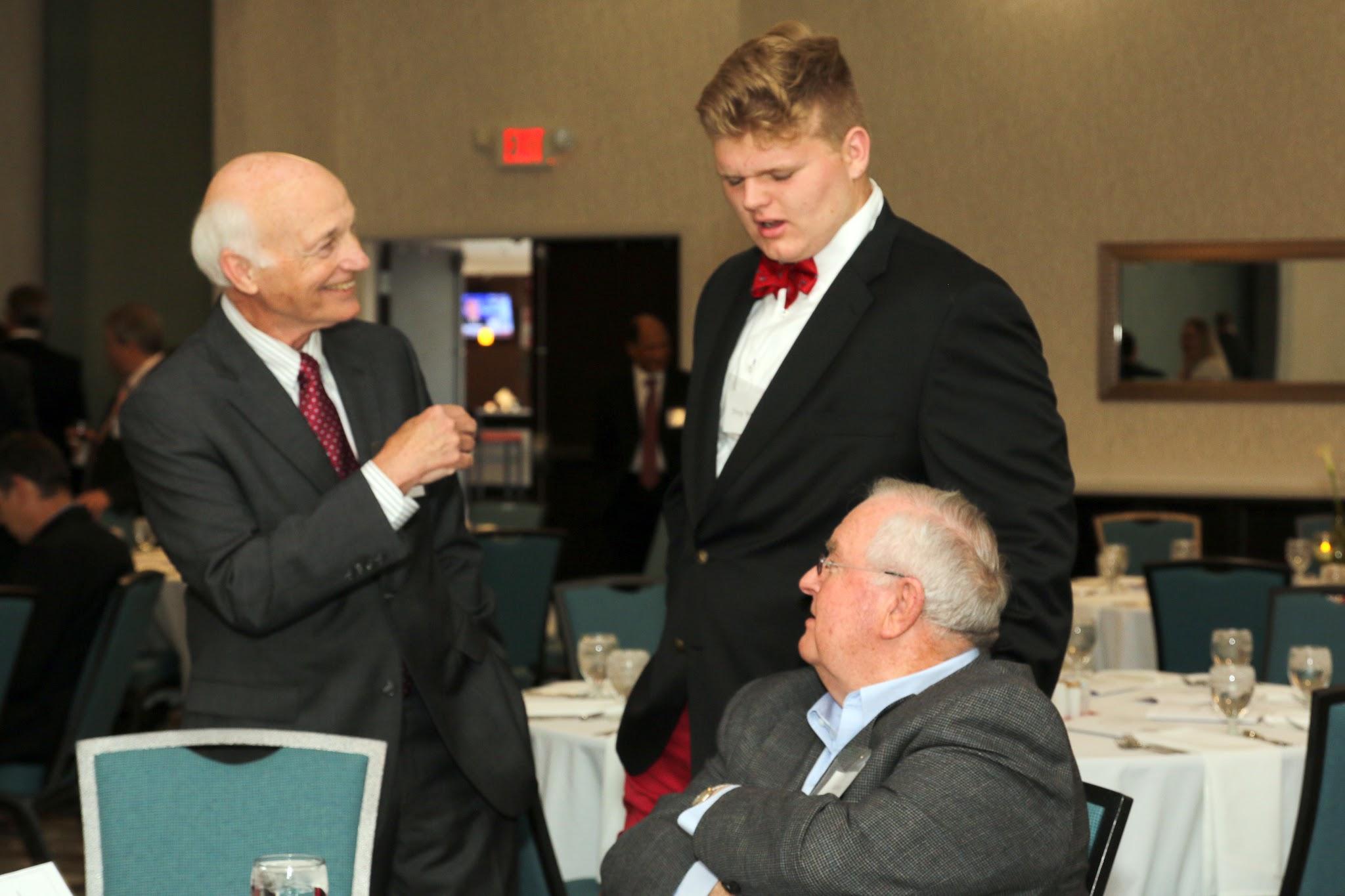 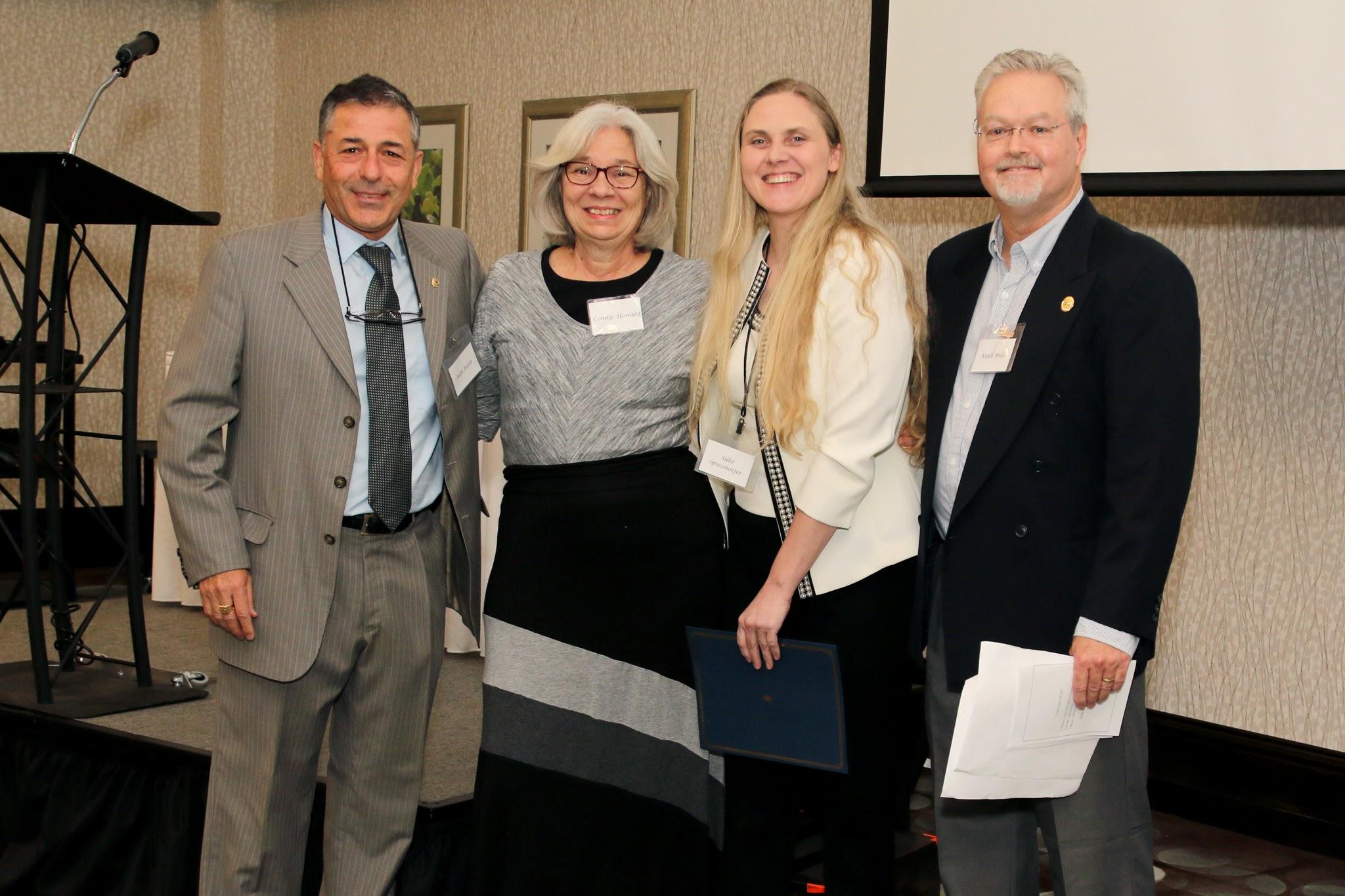 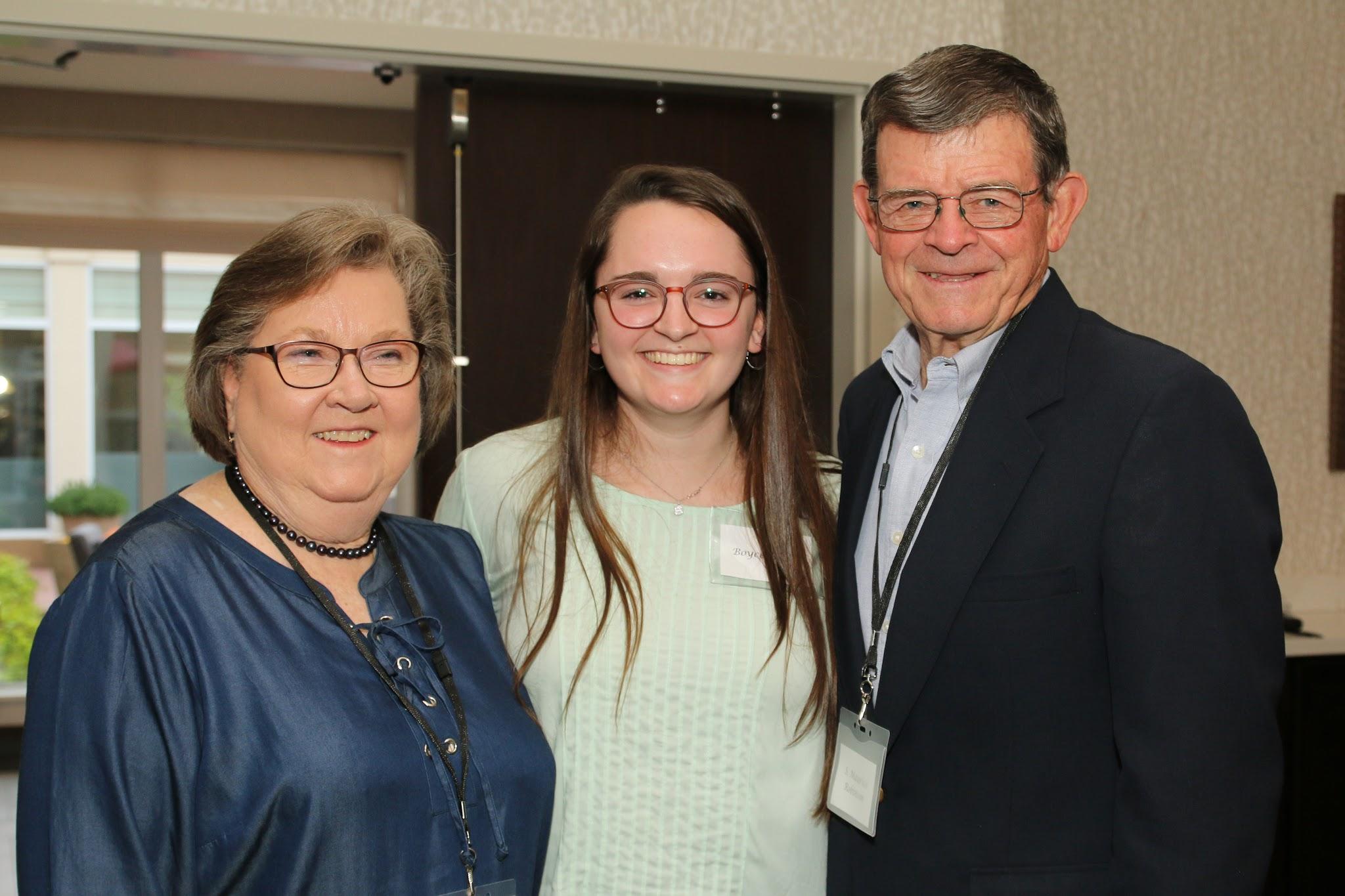 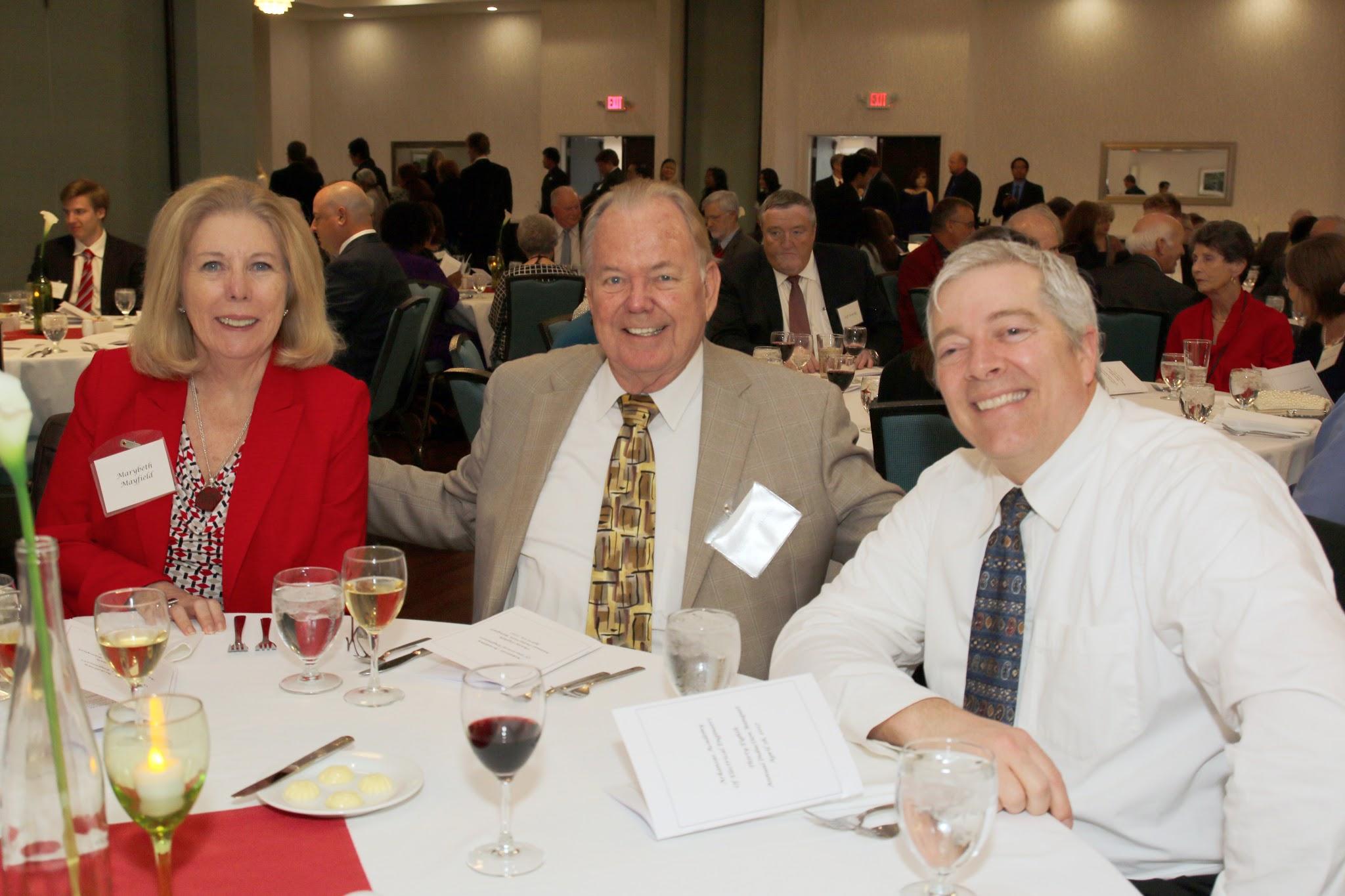 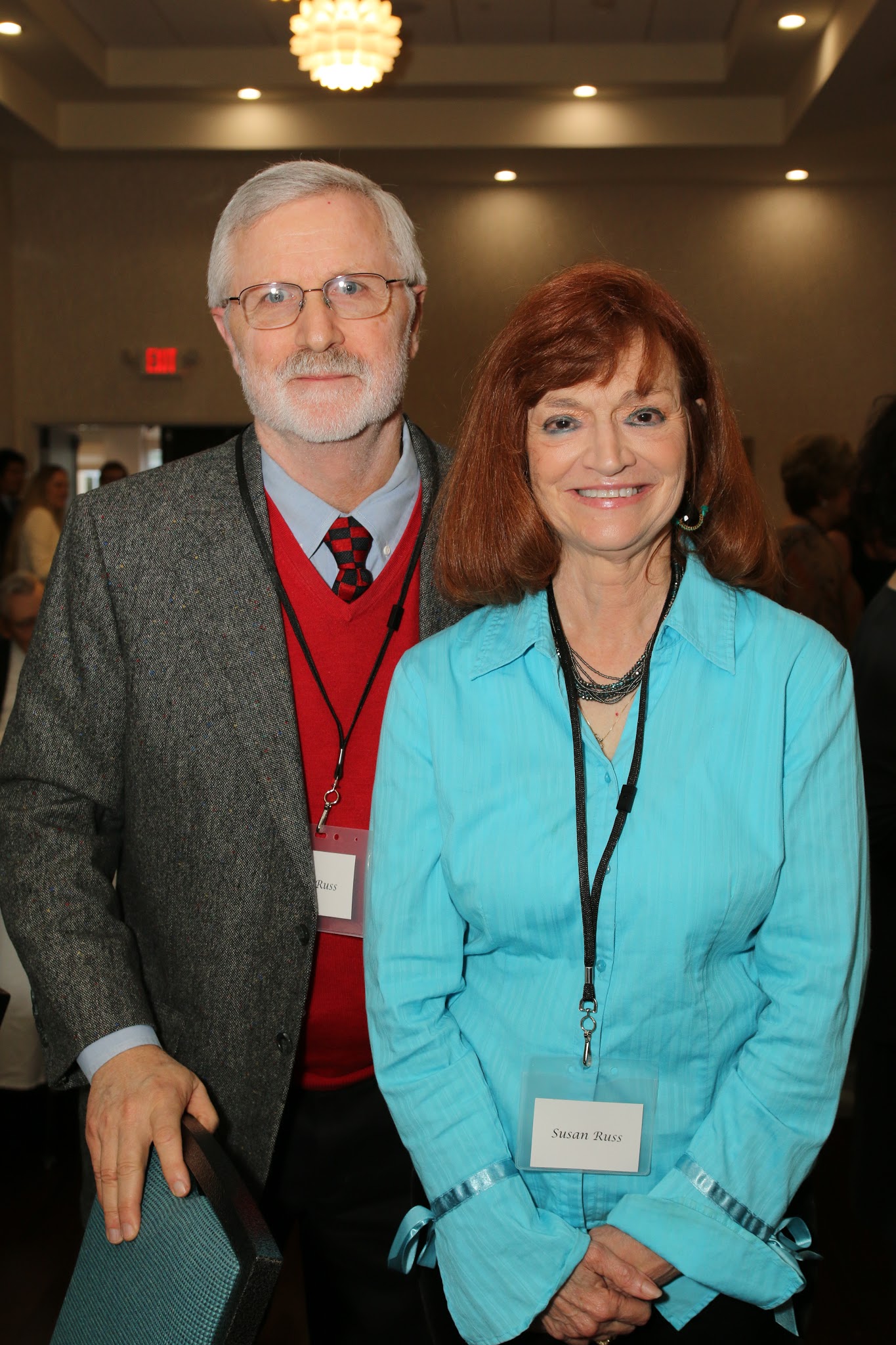 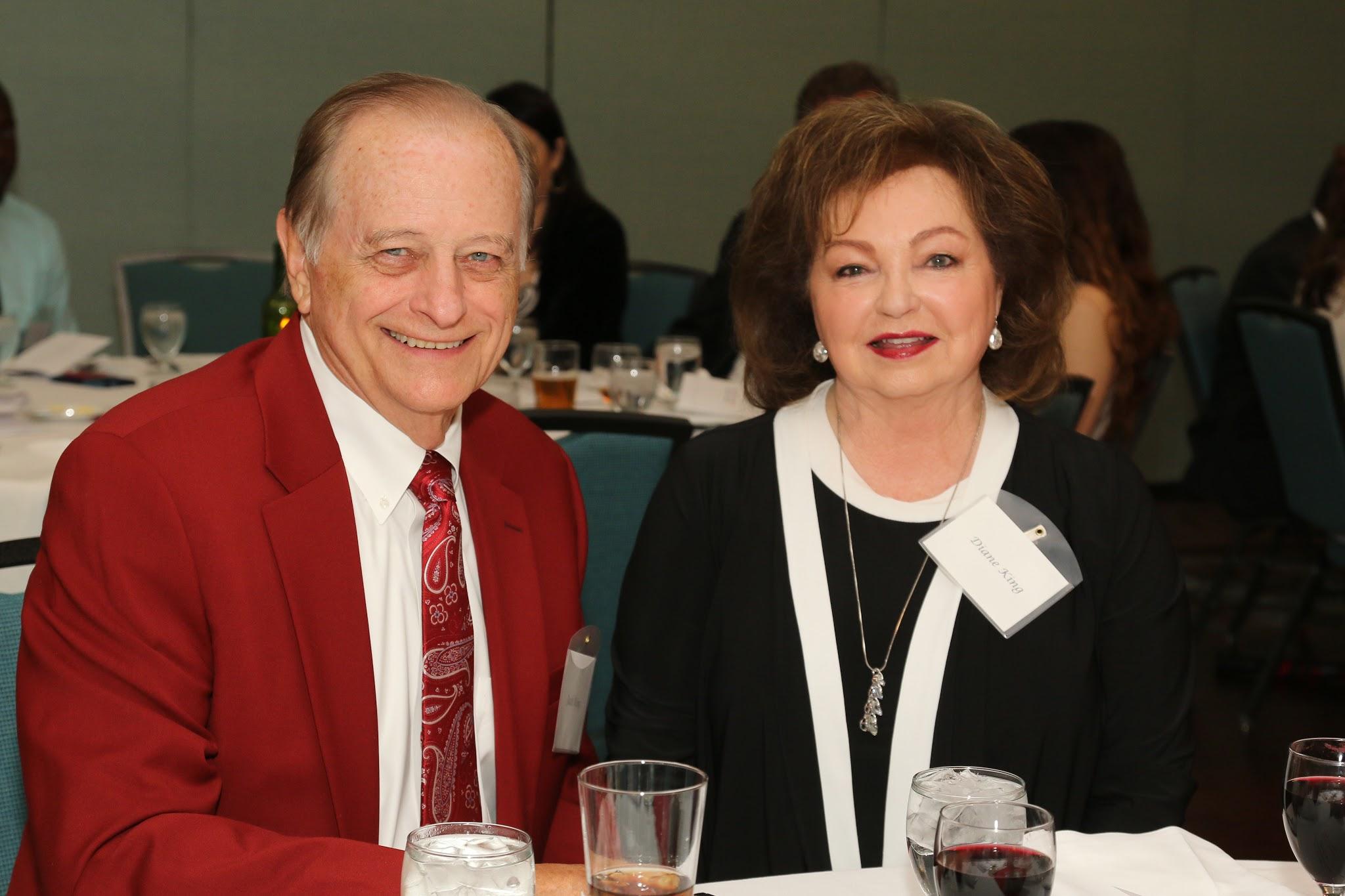 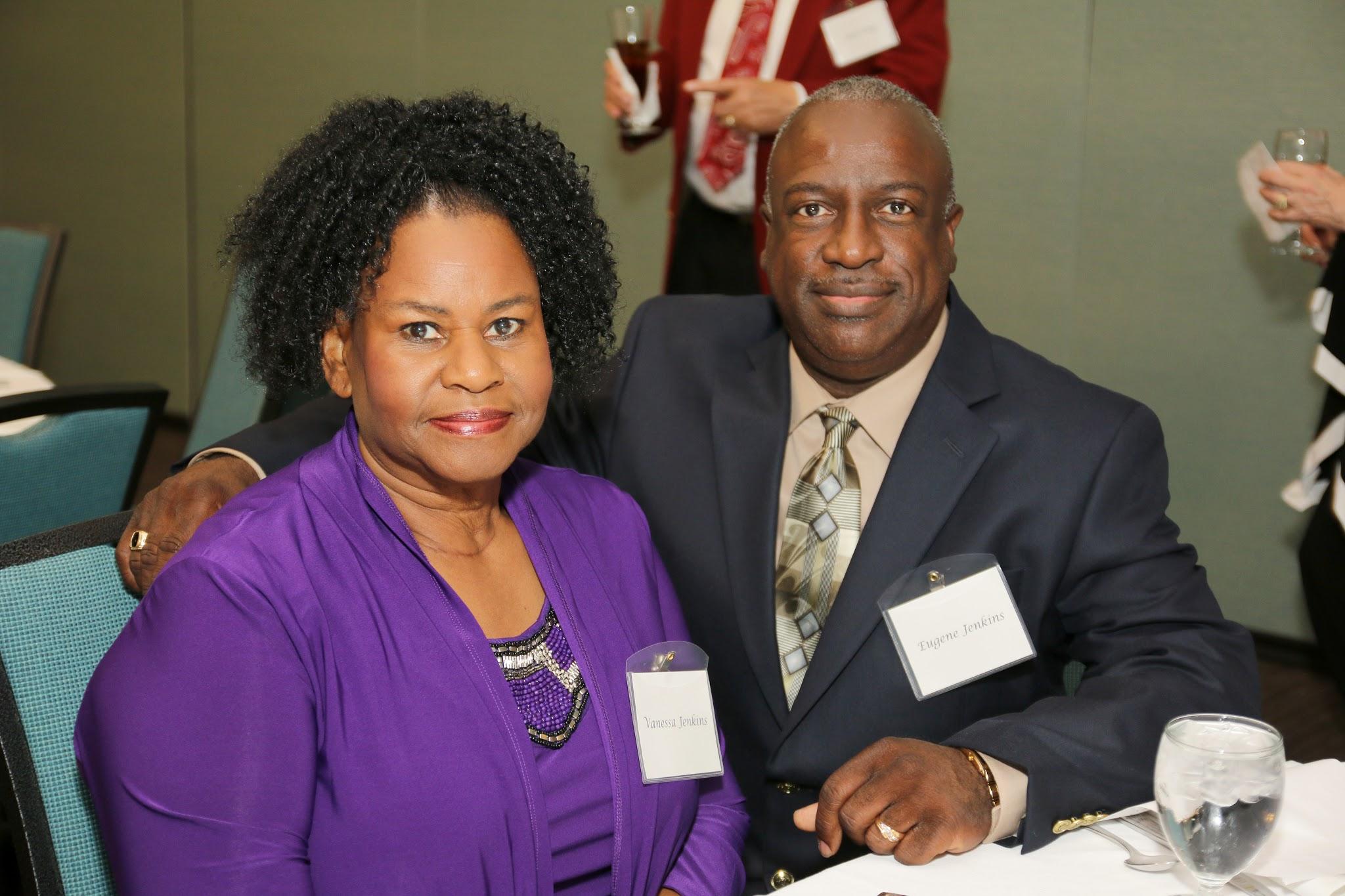 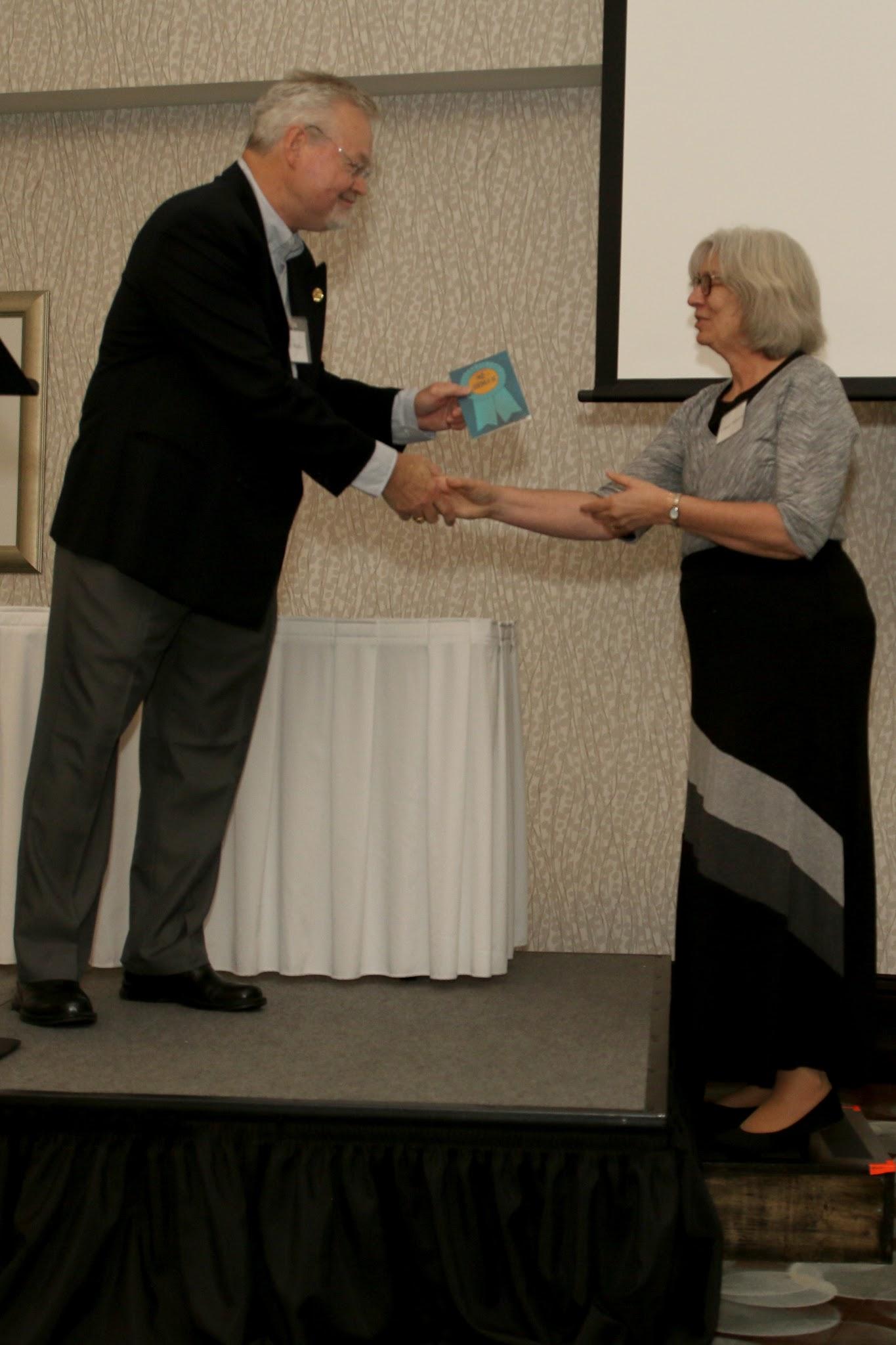 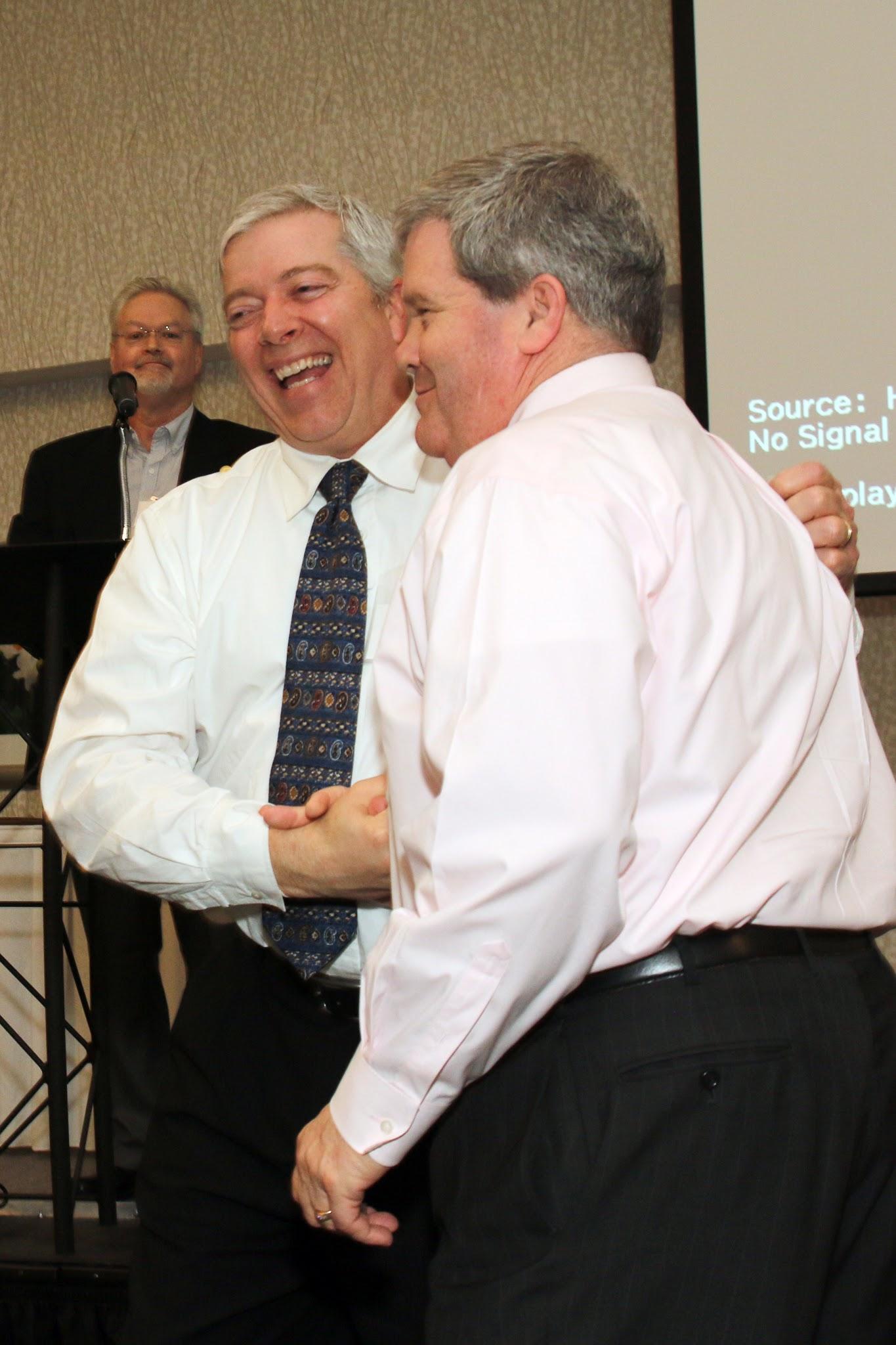 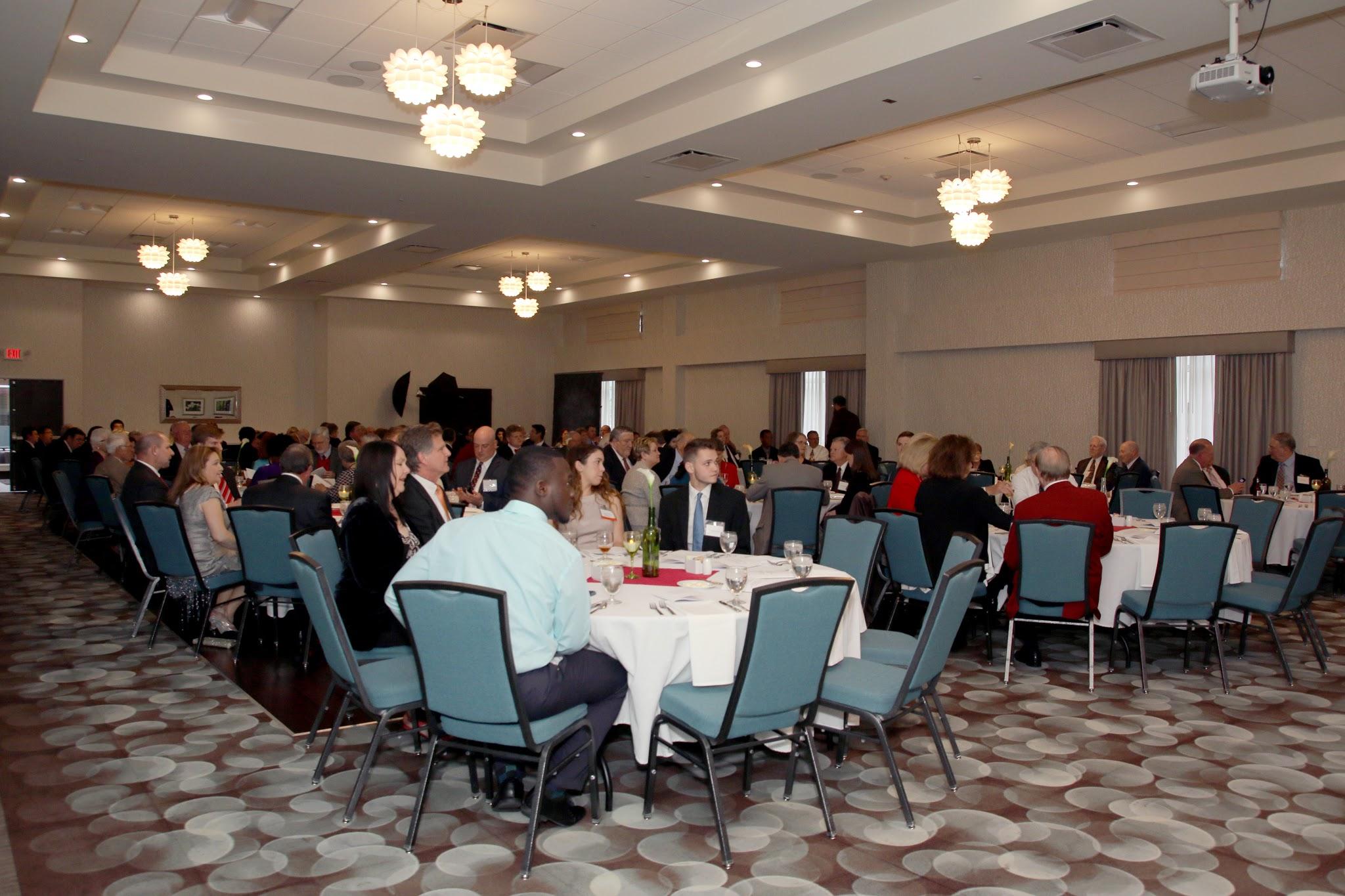 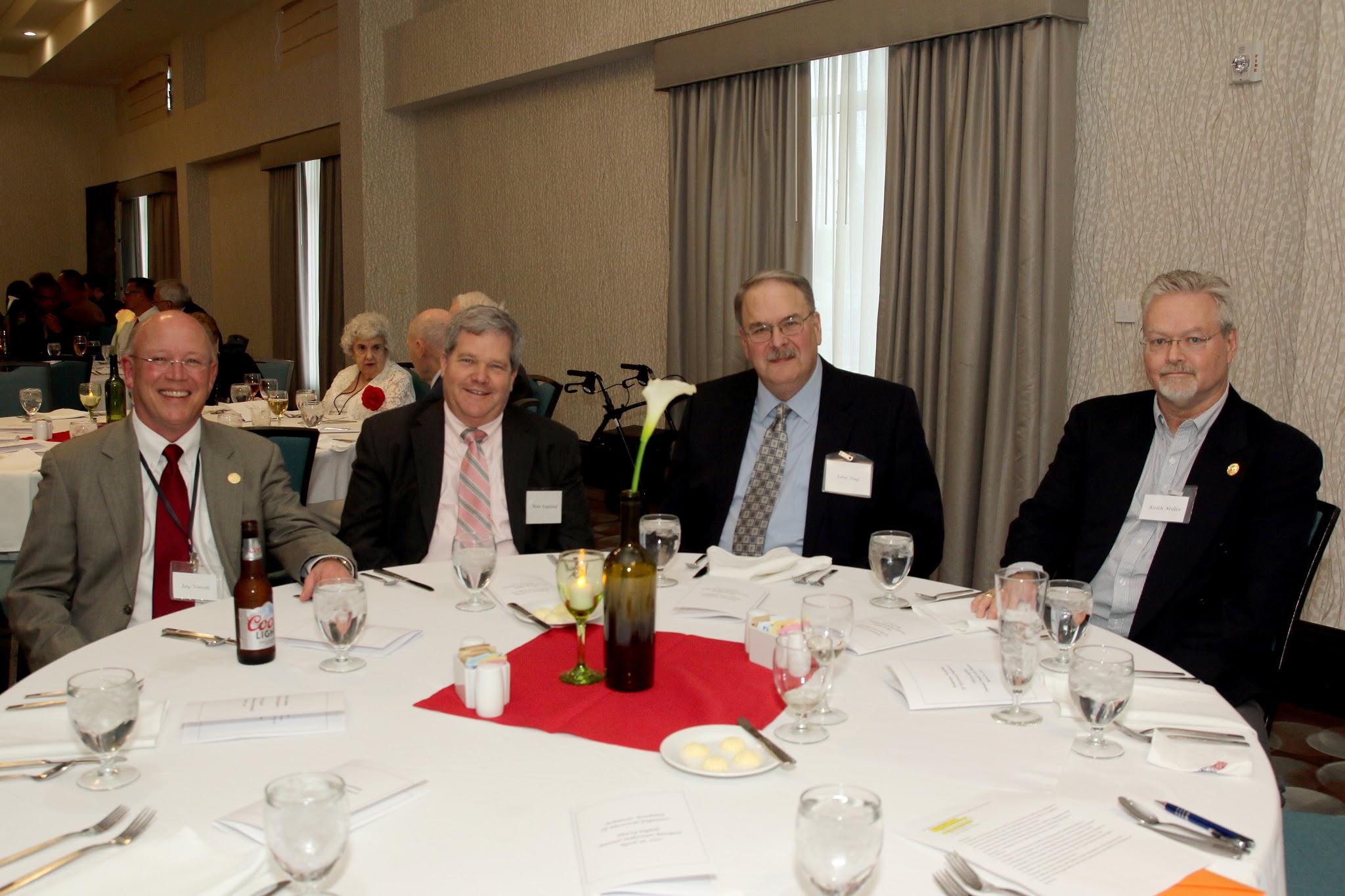 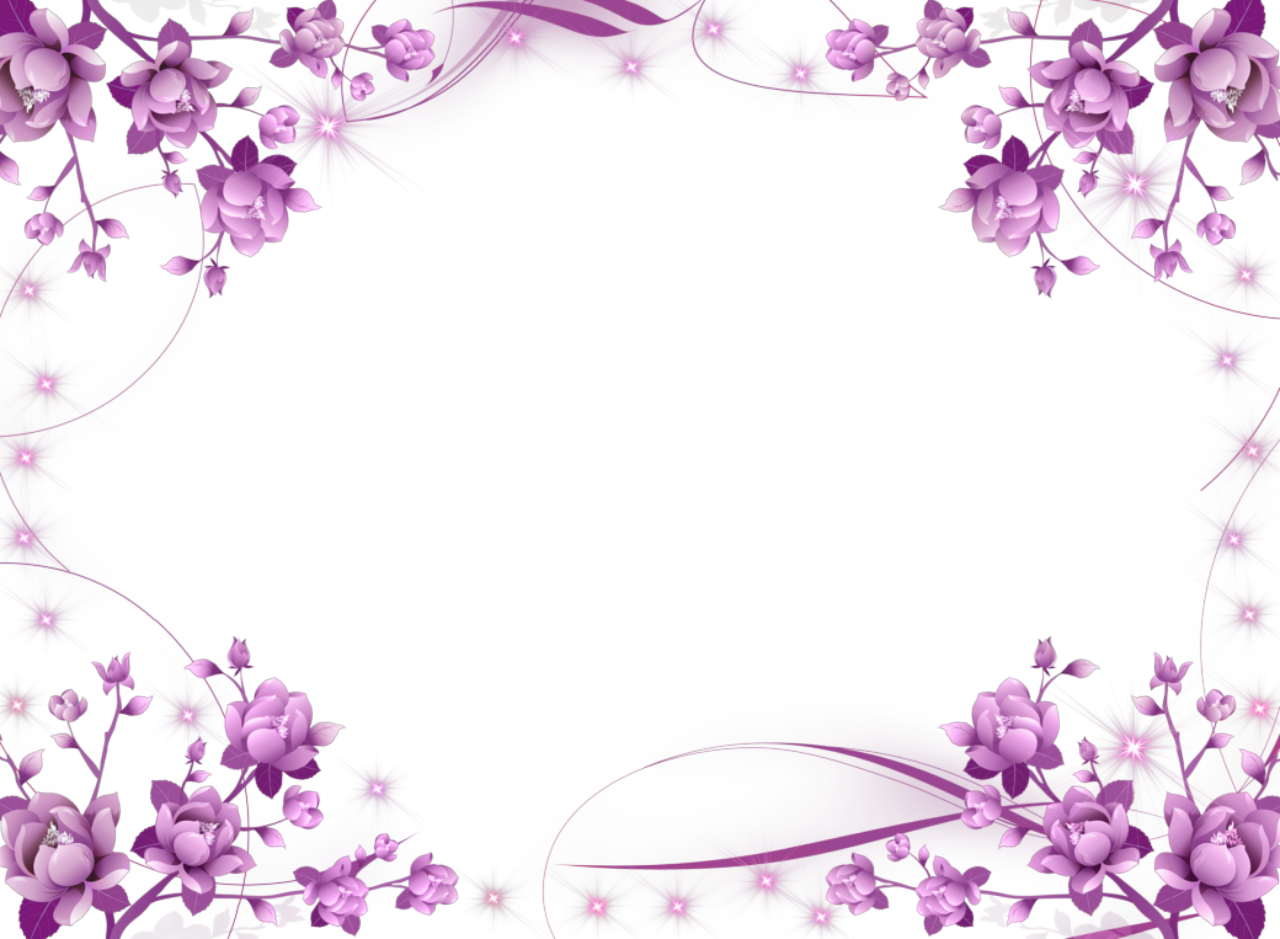 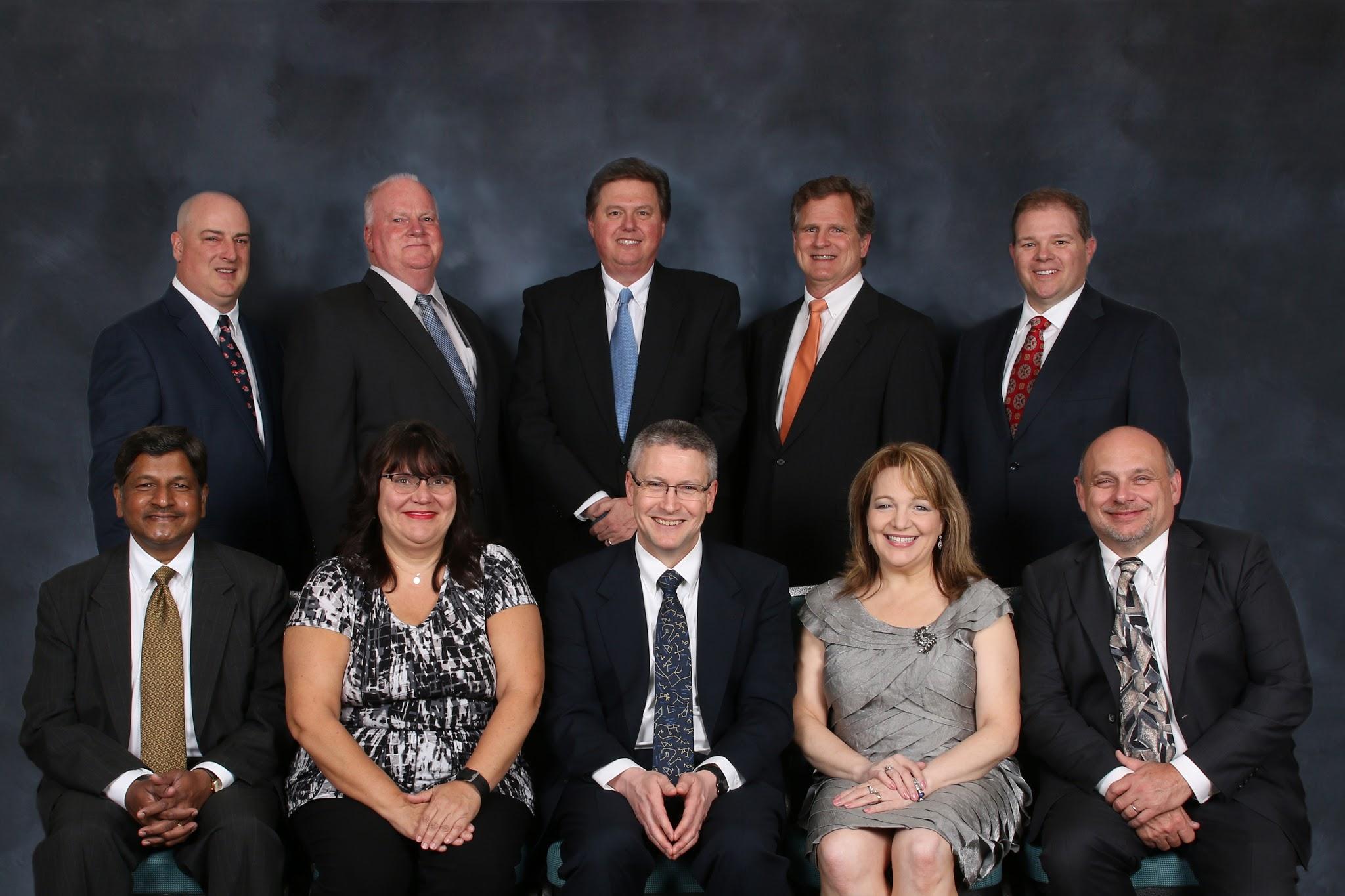 2015 AAEE Inductees